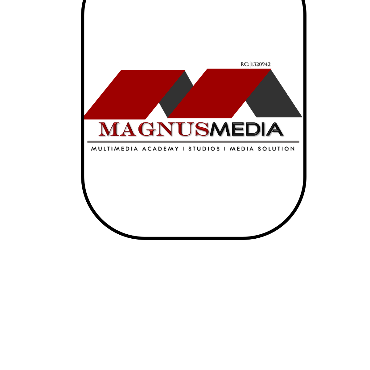 MAGNUS MEDIA NIGERIA
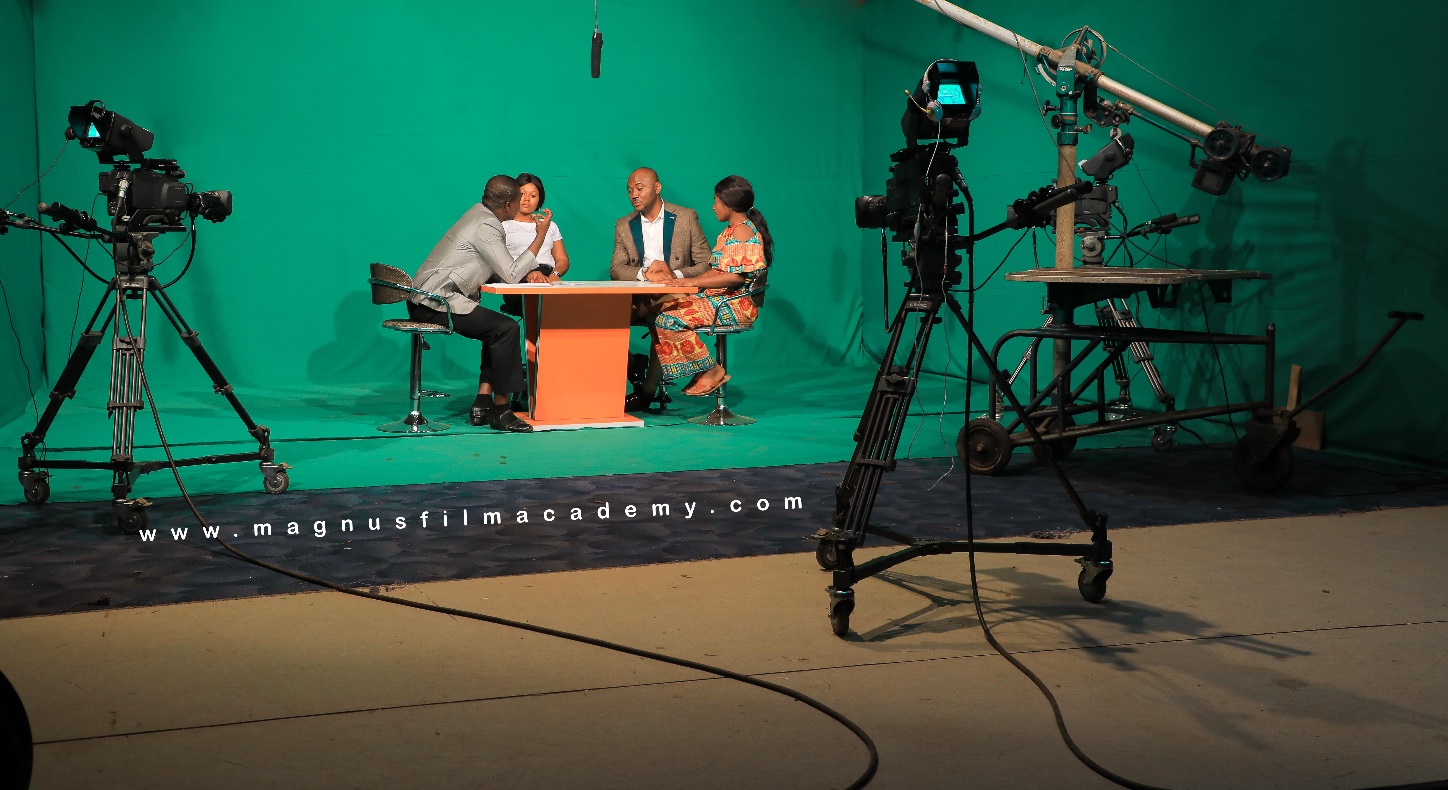 M A G N U S
ACADEMY
MEDIA
&
WE GROOM, WE MENTOR, WE CONNECT
w w w . m a g n u s m e d i a n g  . c o m
CONTENTS
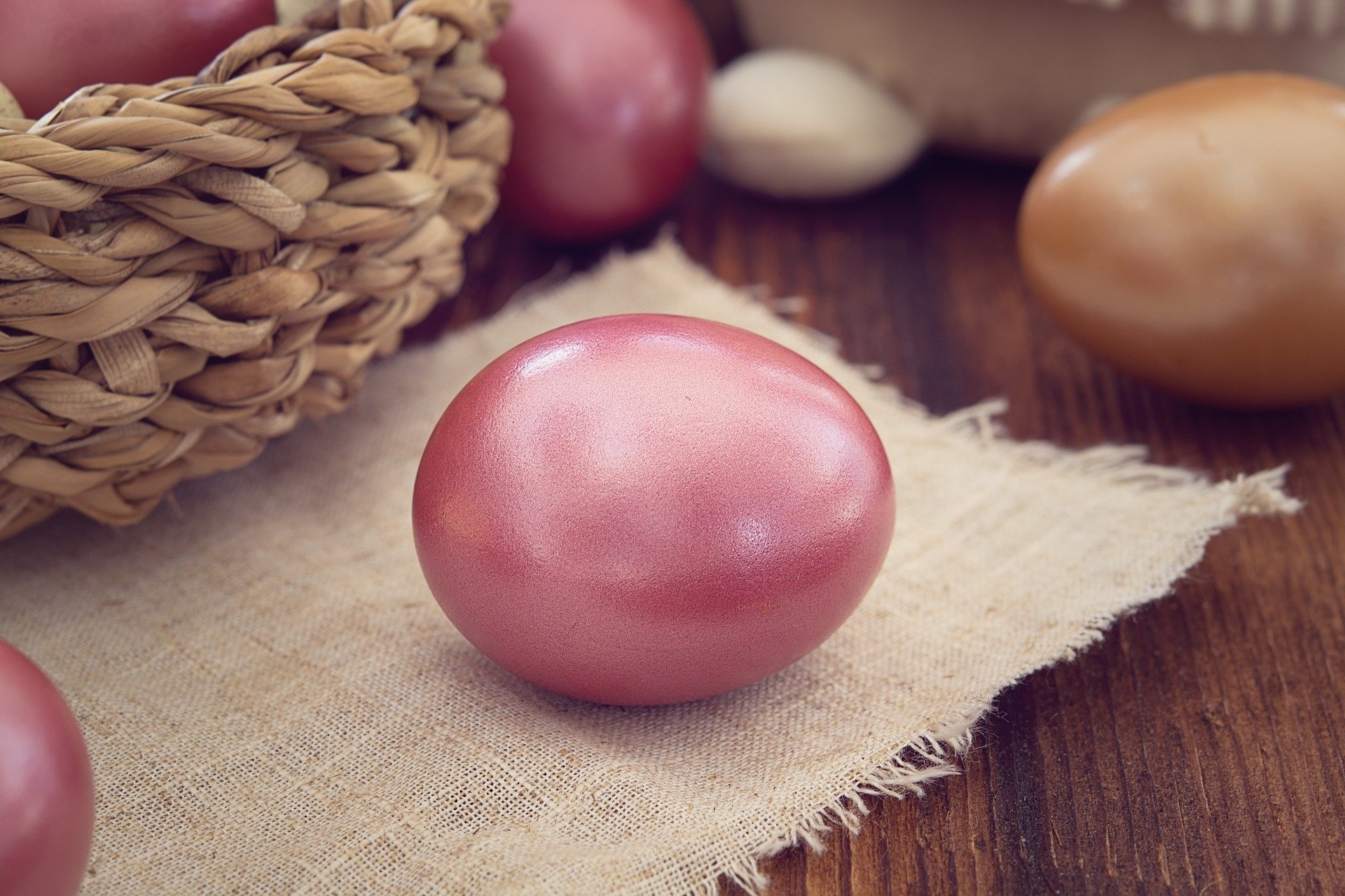 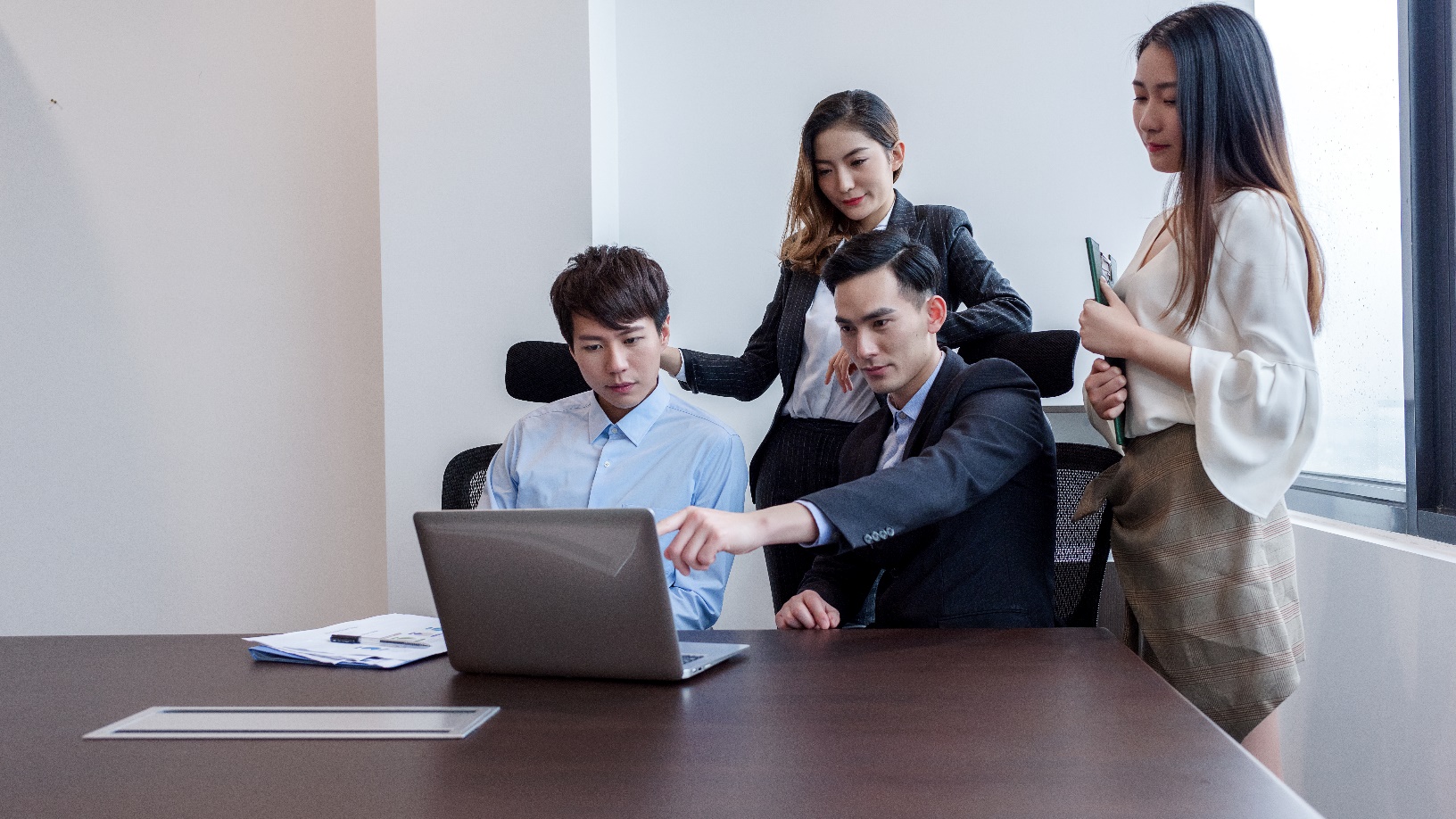 01
Who we Are
02
Our Statement
03
What we offer
04
Awards and Testimonials
01
WHO WE ARE
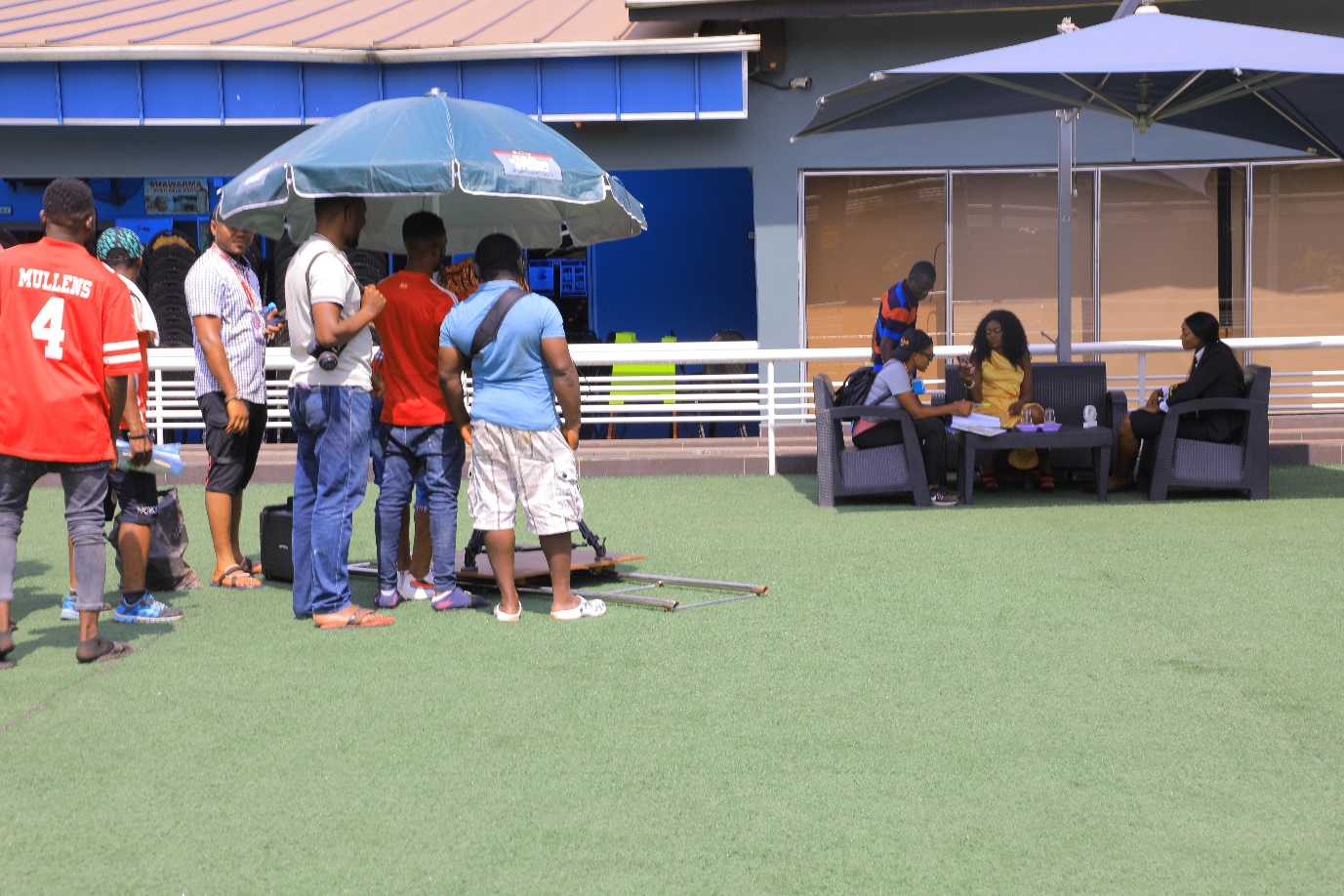 Magnus Film Academy (MFA), a subsidiary of Magnus Media Nigeria is a multimedia and film school based in Enugu Sate, Nigeria with over 15 years experience.

MFA is custom built for aspiring media personnel, aspiring filmmakers and creative individuals who are ready and willing to explore the opportunities in the media, multimedia and film industry and become masters in the field under our tutelage.

We are a film institute firmly grounded in all the technical crafts needed to create digital content.
Magnus Film Academy instructors are seasoned industry professionals with international experience
Who we are
Magnus Media Nigeria is a full-service digital content creation and media agency based in Enugu Nigeria. With our wealth of experience , we have worked for clients not only individuals but global brands such as London School of Hygiene and Tropical Medicine, Kaitoma Creatives, 
Mix Films Sweden,  and Top Nigeria Brands, Governmental and 
Nongovernmental organizations such as Emenite Limited, LEAP Africa, ASTOL Group, South Sahara Social Development Organization, Nigeria Tourism Development Corporation, on film making & media training, 3D animation, Outsourcing Crew/Personnel, digital content creation services, event coverage, drone business services,  documentaries, artist collaboration, and commercials, LED Mega Screen/Projector, Sound, Lighting and Broadcasting Equipment for Live Streaming of your events.
INSTITUTIONS WORKED FOR
On the areas of Content Creation, trainings on Cinematography and Video editing.
SERVICES RENDERED
We keep memorials alive as we render Services on digital still pictures, entertainment and live streaming.
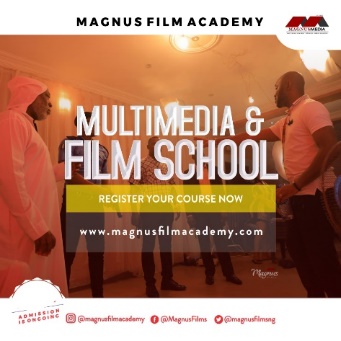 OUR TEAM
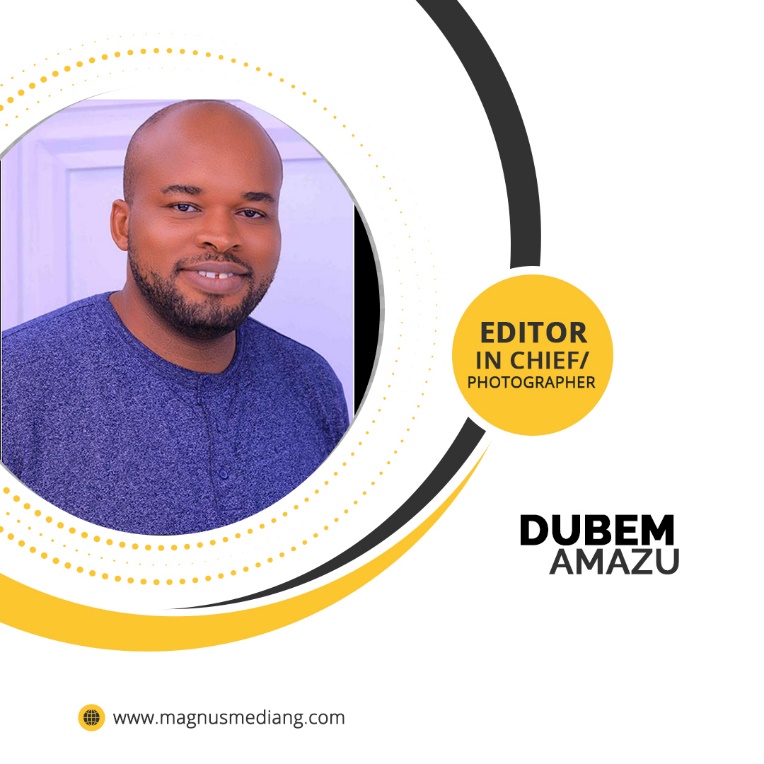 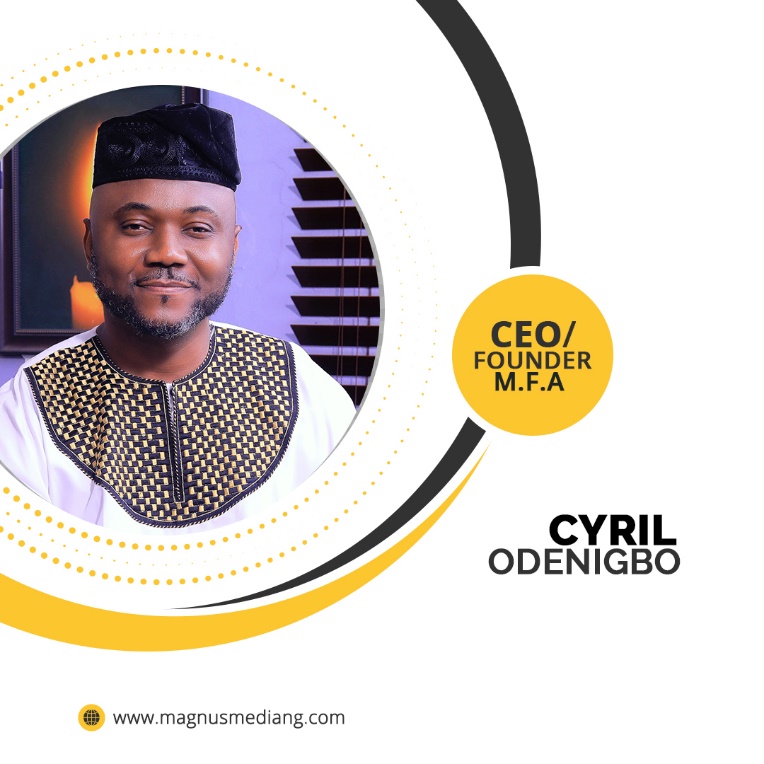 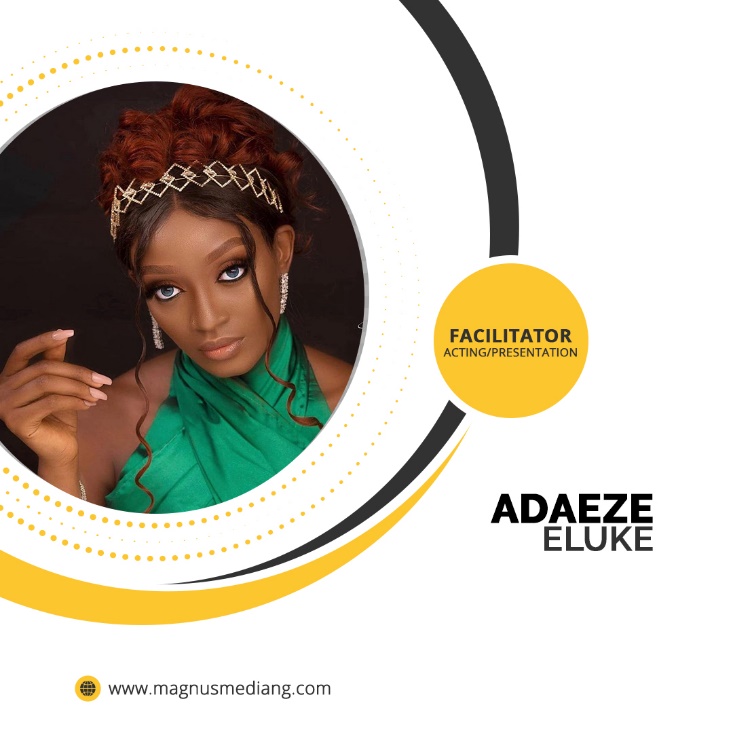 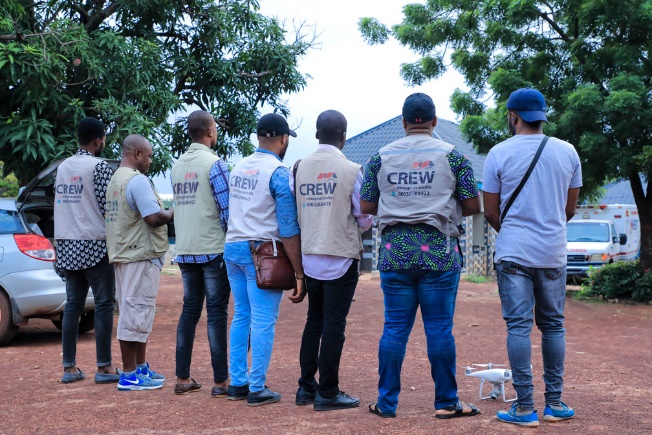 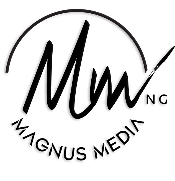 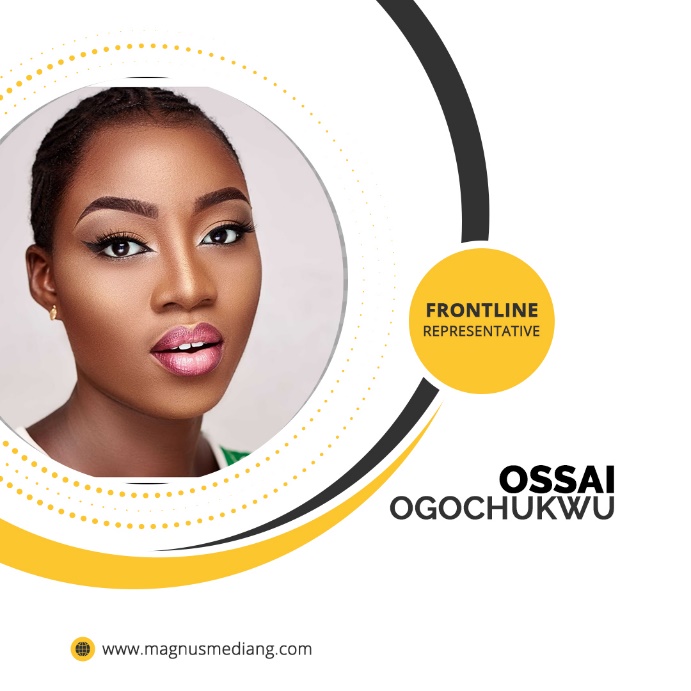 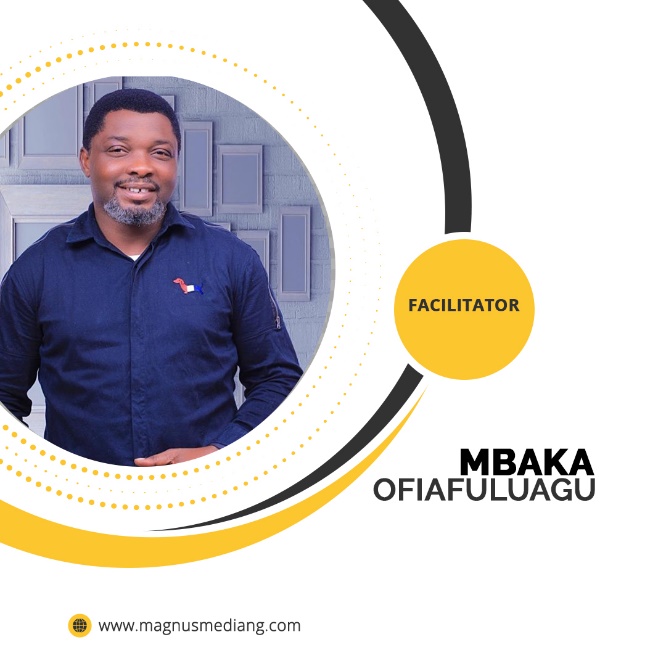 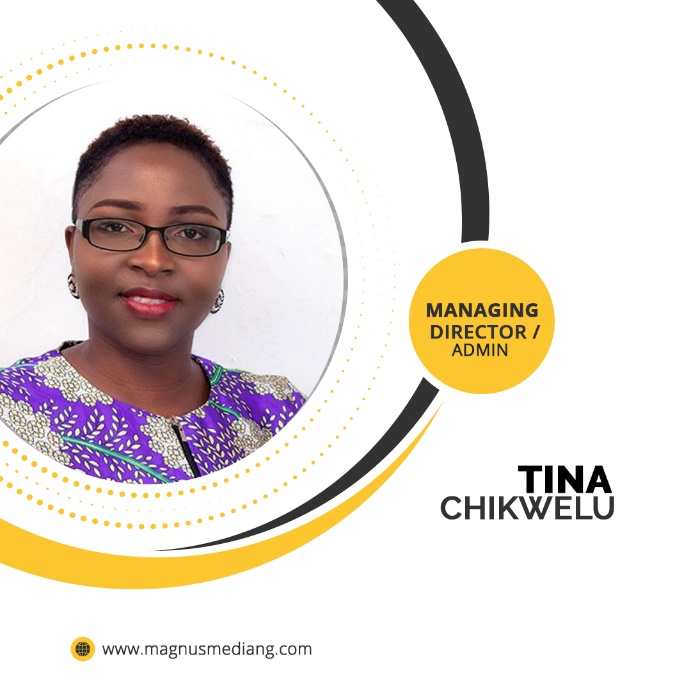 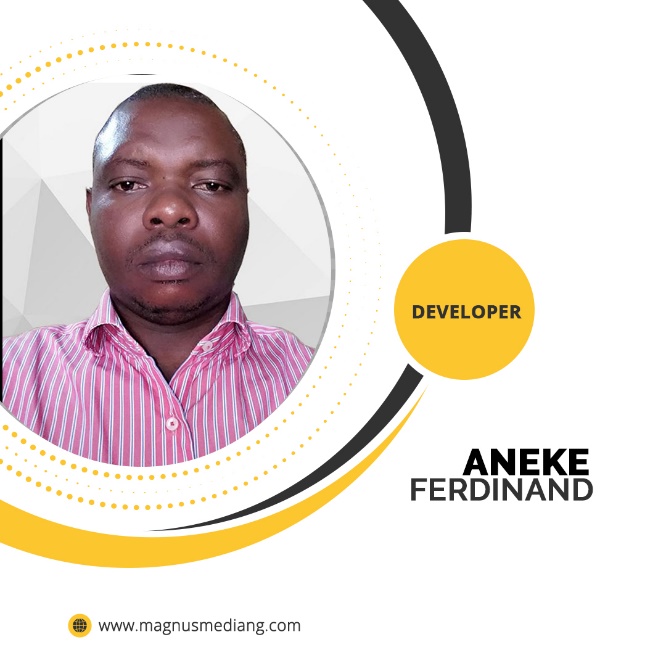 Our Clientele
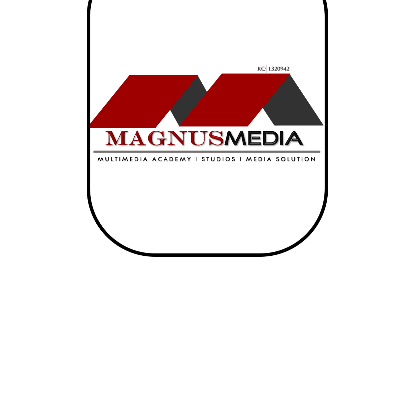 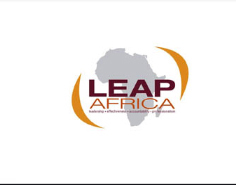 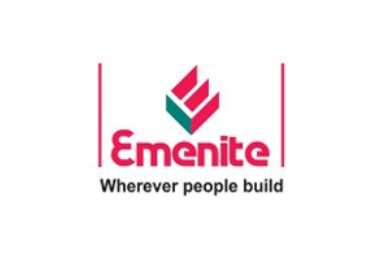 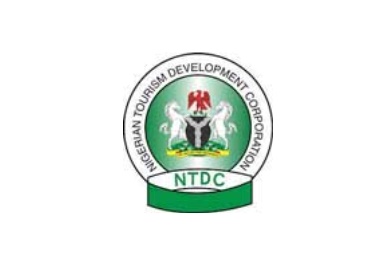 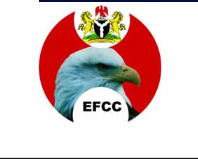 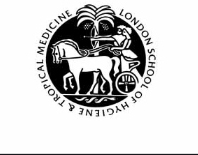 ECONOMIC AND FINANCIAL CRIME COMMISSION NIGERIA (EFCC)
LONDON SCHOOL OF HYGIENE AND TROPICAL MEDICINE
NIGERIA TOURISM DEVELOPMENT CORPORATION
LEAP AFRICA
EMENITE GROUP
Event Live Streaming Services (Online & Offline) , Lighting and Stage.
Interview/ Documentary on their 60th Anniversary as a company
Filming  & Event Live Streaming Services (Online & Offline)  and Sound
Handled a  Documentary Project for London School & Tropical Medicine
Trained the Media Department of Economic & Financial Crimes Commission
Our Clientele
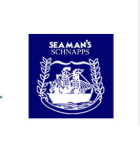 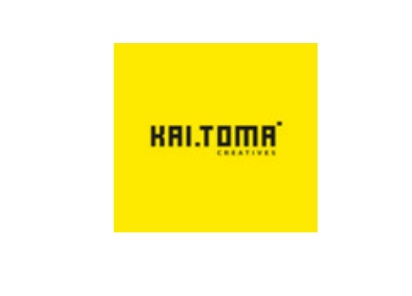 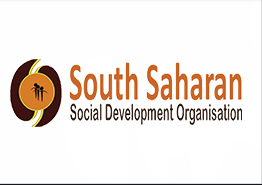 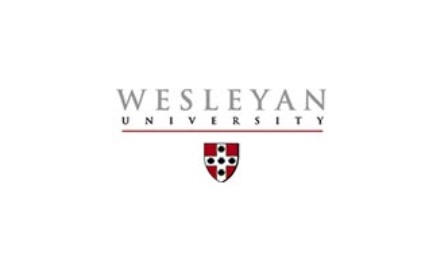 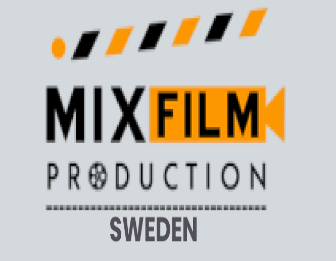 WESLEYAN UNIVERSITY USA
SOUTH SAHARAN
SOCIAL DEVELPOMENT
ORGANISATION
MIXFILM PRODUCTION
SWEDEN
KAI TOMA CREATIVES
 SOUTH AFRICA
SEAMAN AROMATIC
     SCHENAPPS
Handled a  Film Project for MixFilm Production
Sweden. Filmed their African Story.
Documentary and Interview Filming for their client in Nigeria
Documentary on the Growth and Produce of selected companies in South East Nigeria by Prof. Peter Kilby , Prof. of Economics.
Provided Personnel for their Brand marketing activations through Astol Group
Live Streaming Event Services for their Exhibition and campaign.
02
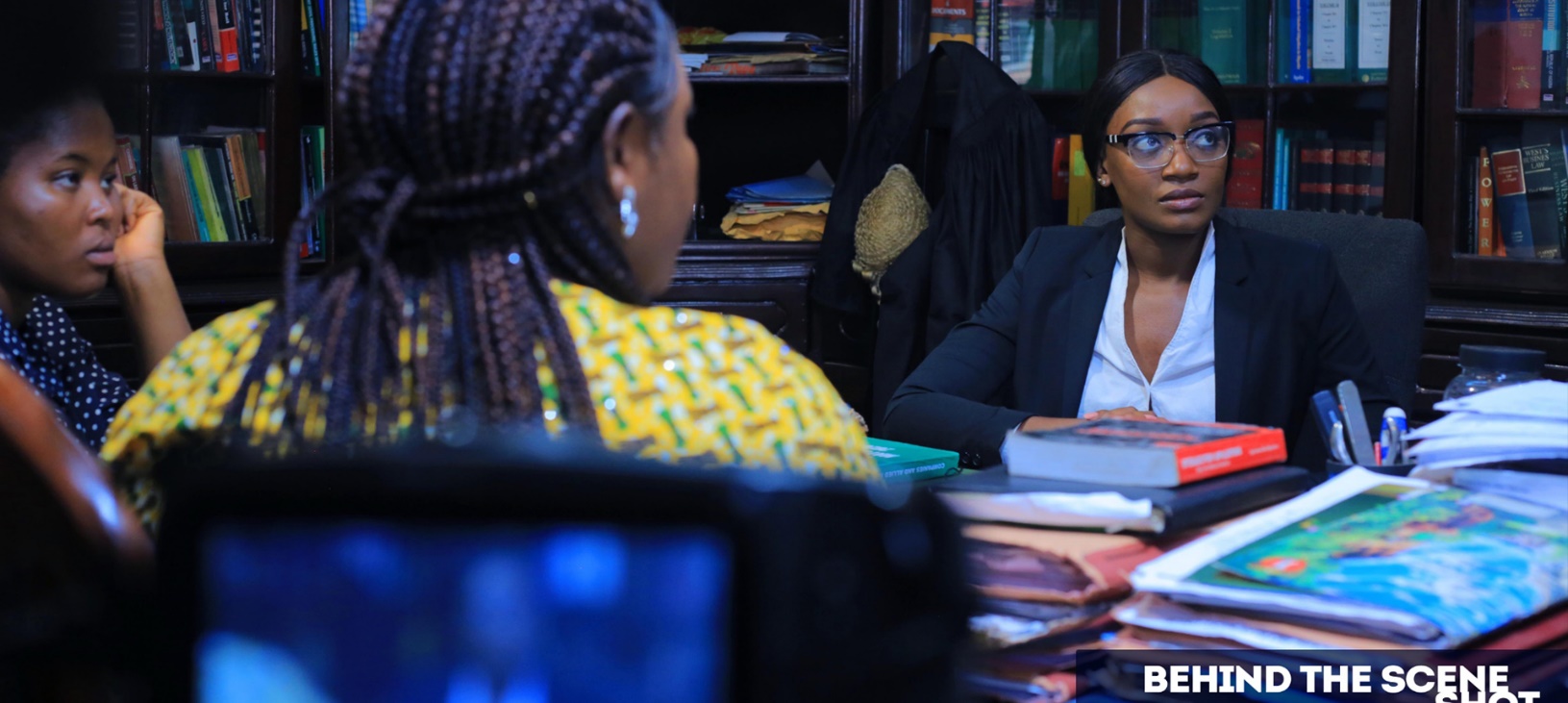 OUR STATEMENT
Always Striving for the Best as we Innovate for Excellence
OUR CORE VALUES
Out of nothing, we create extra ordinaire output by putting into action our ingenuity prowess.
We uphold our strong morals and ethical principles and values in everything we do.
Firmness in our good decisions as we ensure huge success and break even at the end
Strict adherence to our work ethics & value as we  discharge of our duties skillfully
PROFESSIONALISM
CONSISTENCY
INTEGRITY
CREATIVITY
OUR MISSION & VISION STATEMENT
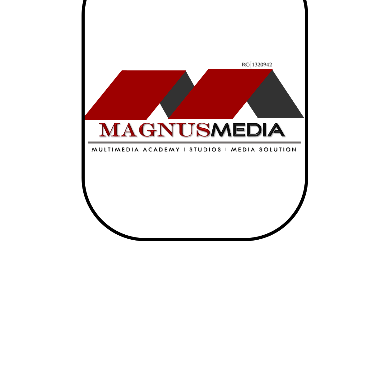 MISSION
A dedicated platform to groom and connect film and media 
enthusiasts both individuals or team as they learn 
the craft and become masters in the field under 
our tutelage while through our satisfactory 
quality service delivery we continually  set 
a standard worthy of emulation.
s
}
+
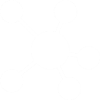 VISION
Our vision is to become a satisfactory testimony on 
every lives that come in contact with us in our trainings 
and services by tenaciously upholding our core 
values for excellent productivity.
03
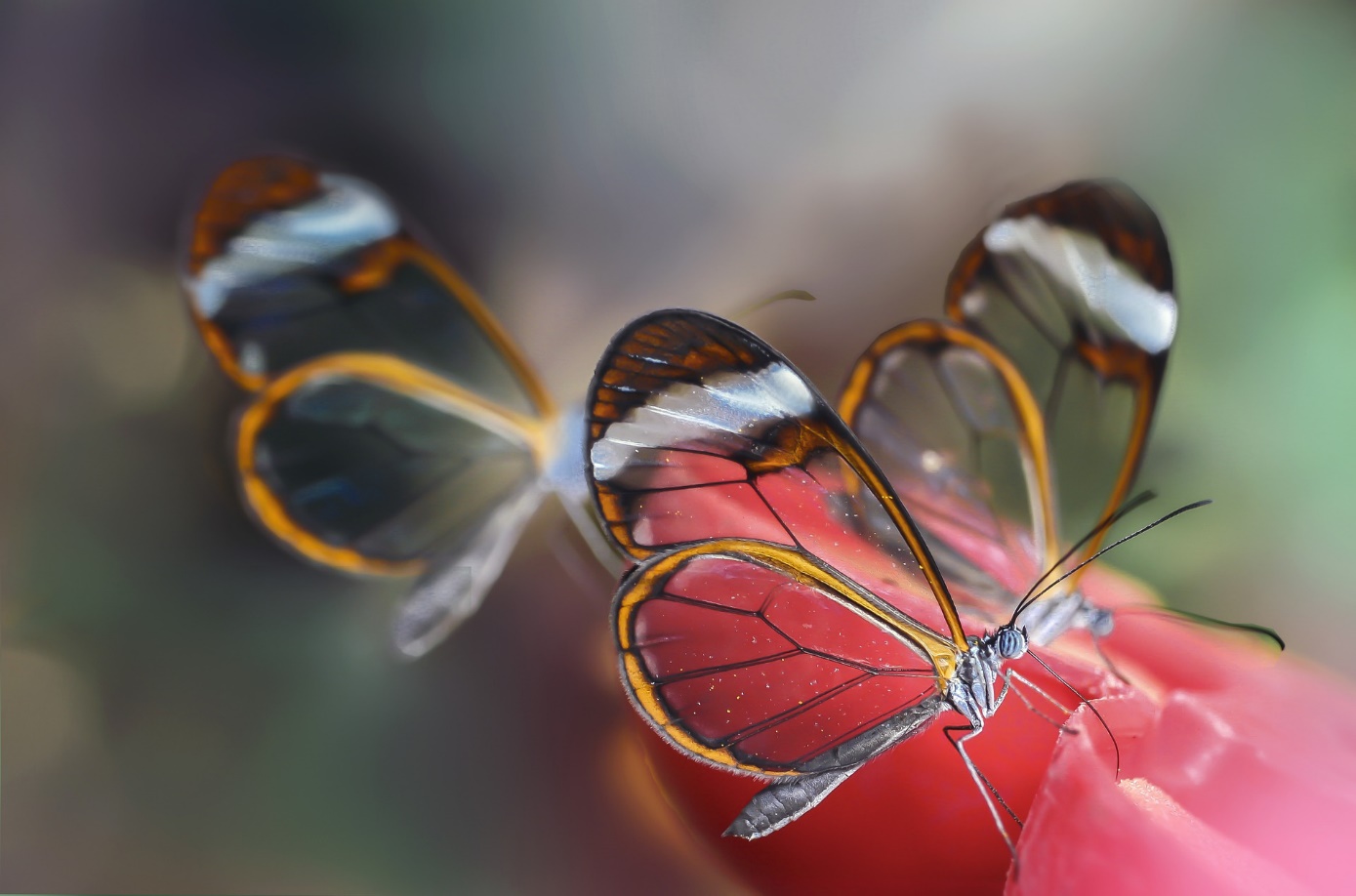 WHAT WE OFFER
Going by our real focus on customer satisfaction, you can rely on us for efficient and timely delivery of innovative media works and the fulfillment you would get.
For our Film making and Media Training, we assure you of the very best as you undergo practical training and mentorship under our tutelage.
What we offer
MAGNUS MEDIA & ACADEMY SERVICES
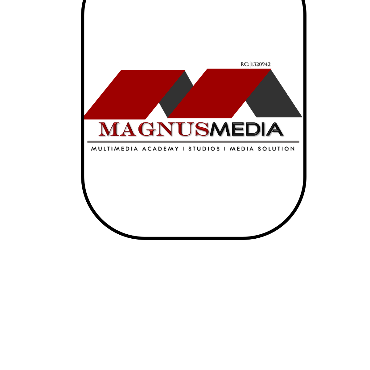 COURSES WE OFFER
OUR MULTIMEDIA SERVICES
ACTING & PRESNTATION
CINEMATOGRAPHY
VIDEO EDITING
DRONE PILOTING
SCREENWRITING
EVENT LIVE STREAMING
FILM MAKING & PRODUCTION
3D ANINMATION & SPECIAL EFFECTS
GRAPHIC DESIGN & DIGITAL MARKETING
DRONE BUSINESS SERVICES
BUSINESS PROMOTION
EVENT COVERAGE AND MEDIA SERVICES
EVENT LIVE STREAMING SERVICES
WEBSITE DESIGN & DEVELOPMENT
ARTIST COLLABORATION &  PROMOTION
CONTENT CREATION / ANIMATION (VFX) SERVICES
FILMING, INTERVIEW & DOCUMENTARY PRODUCTION
COURSES WE TRAIN ON
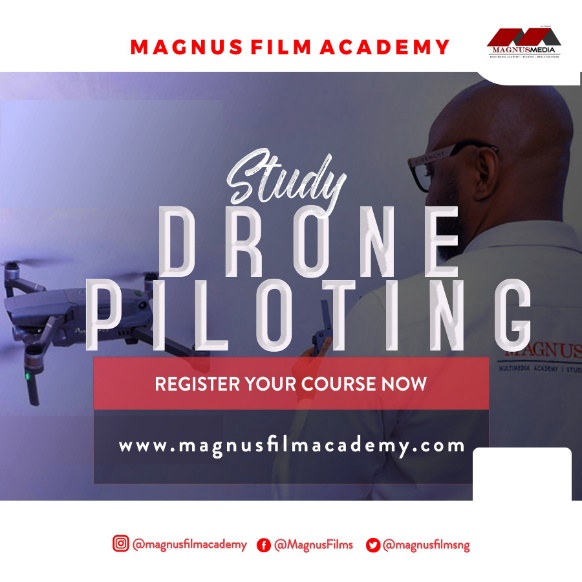 SCREENWRITING
        COURSE
VIDEO EDITING
      COURSE
CINEMATOGRAPHY
         COURSE
FILM MAKING AND PRODUCTION
                          COURSE
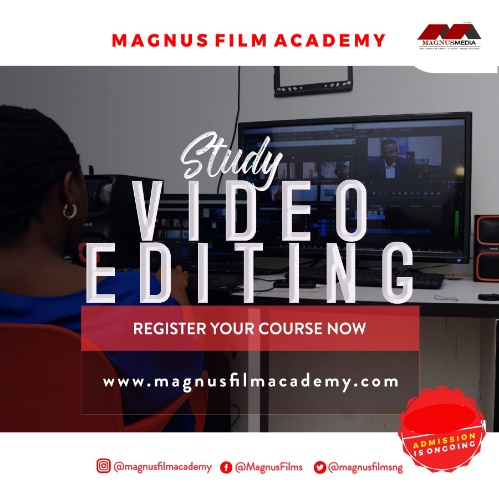 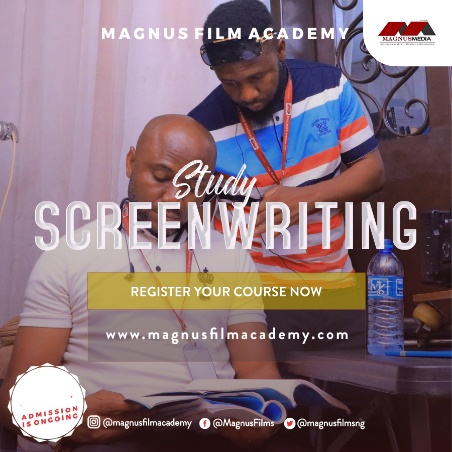 DRONE PILOTING
       COURSE
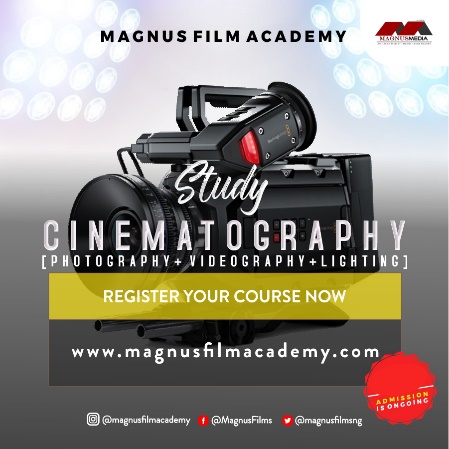 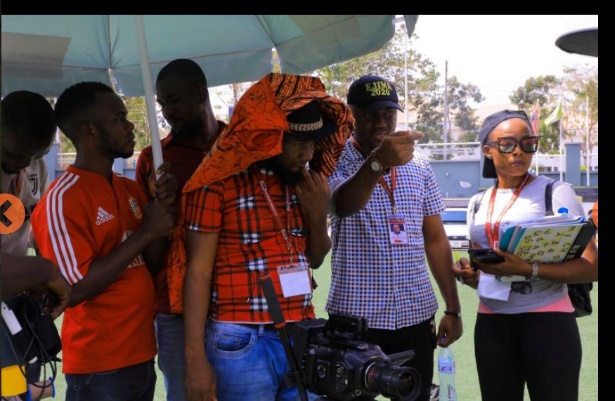 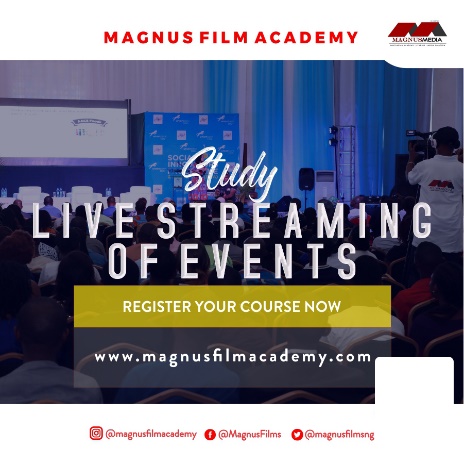 Here y
3D ANIMATION/VFX
        COURSE
LIVE STREAMING
    COURSE
Here y
OUR MULITIMEDIA SERVICES
DRONE BUSINESS SERVICES
Aerial Photography & Videography for Real Estate, Events, Inspections, Agricultural Survey, Mapping and Drone Footage  for sale
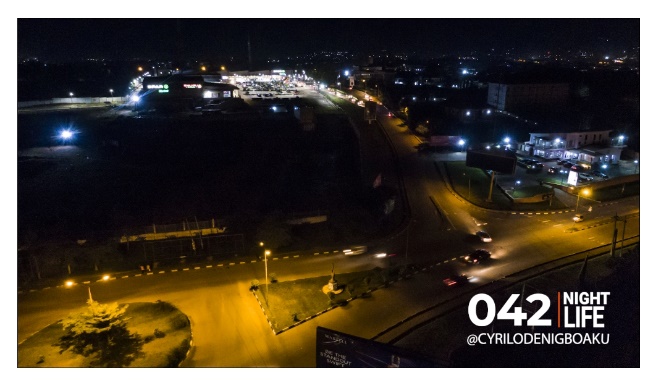 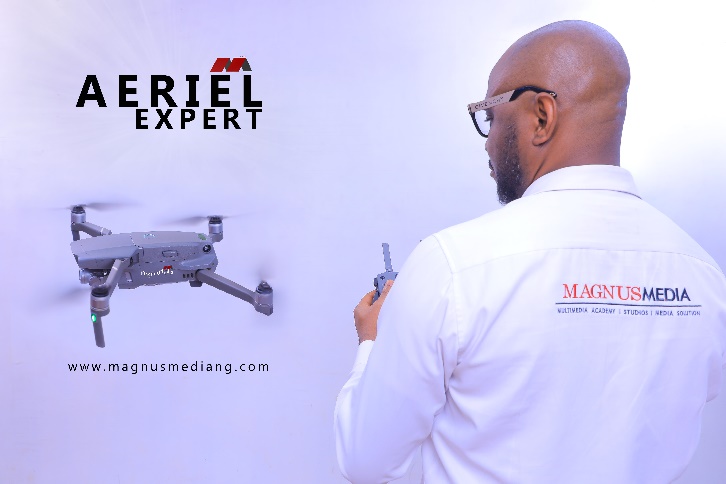 1
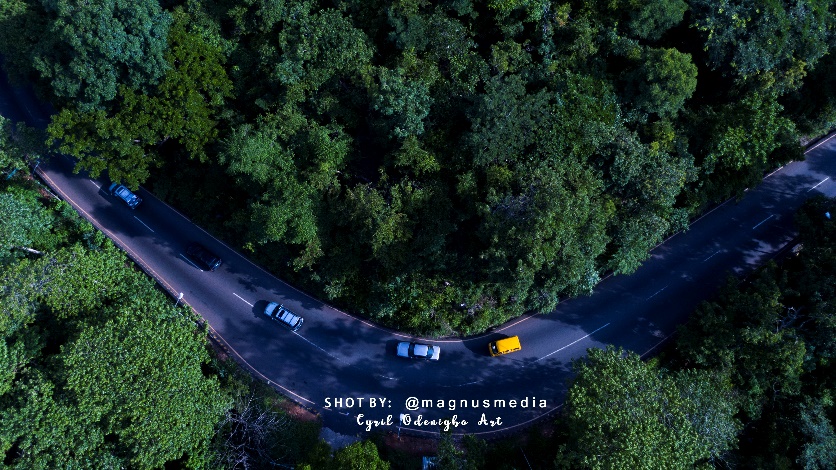 EVENT LIVE STREAMING SERVICES
Online and offline video/photo streaming via Zoom, YouTube, Facebook Platforms, LED Mega Screen and projector services
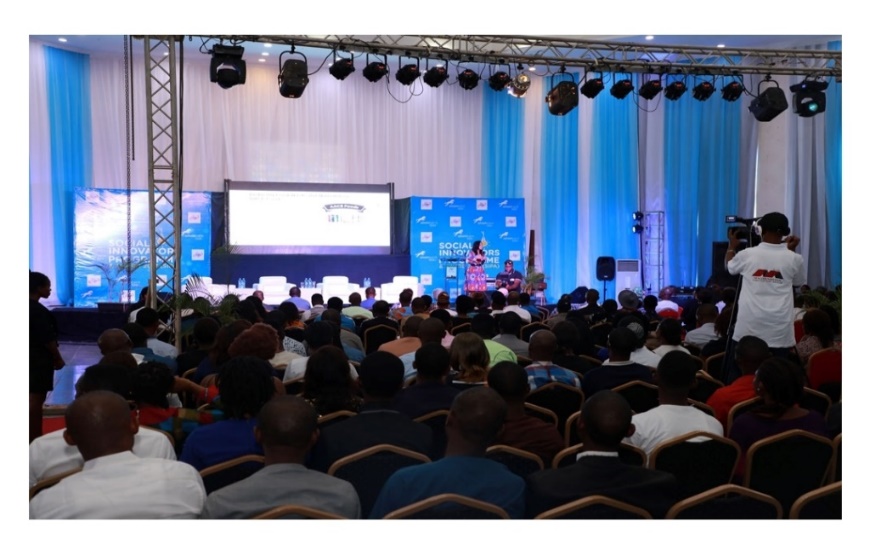 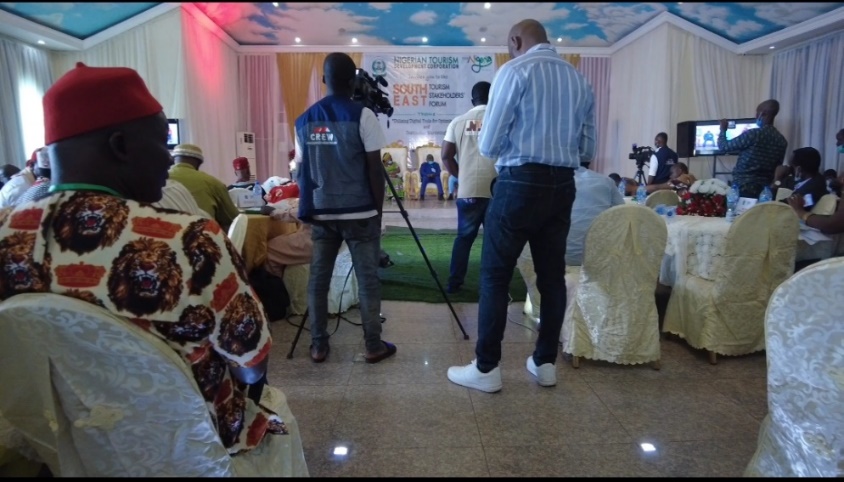 2
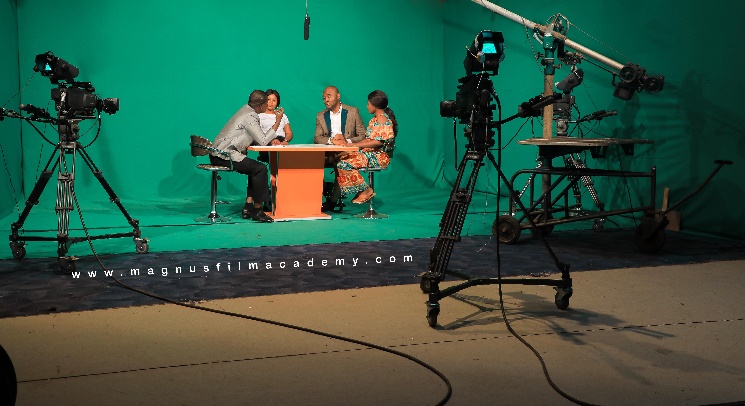 OUR SERVICES
CREW OUTSOURCING AND ARTIST COLLABORATION
Music & Movie Artist collaboration, media production crew, brand artist awareness, models for activations
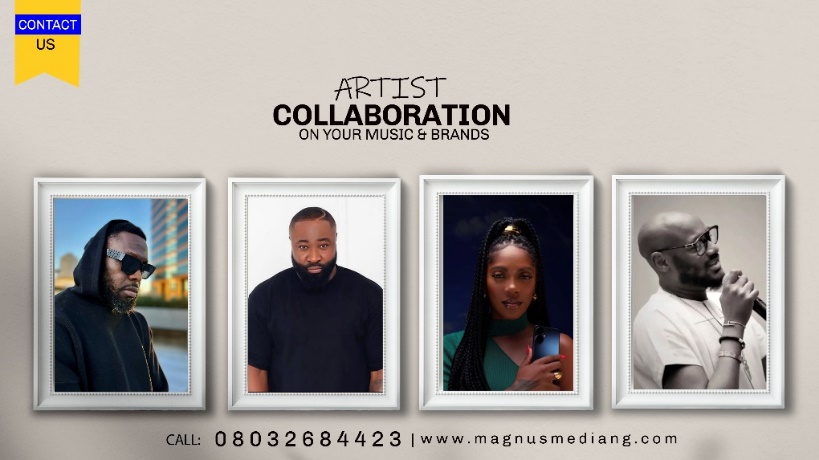 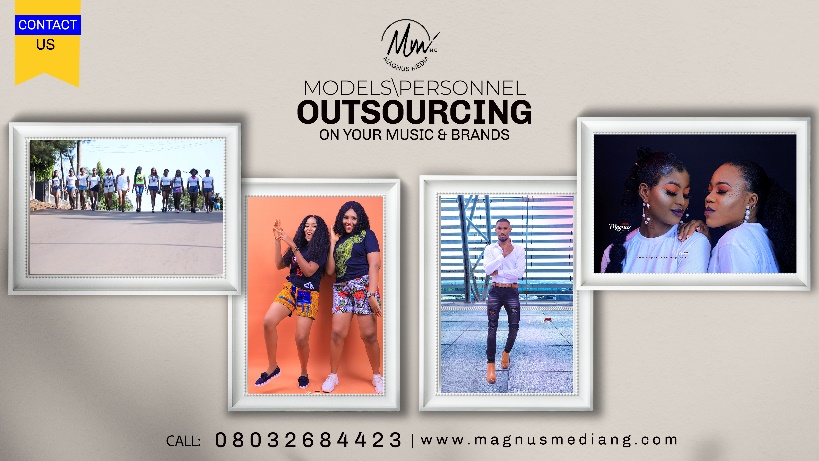 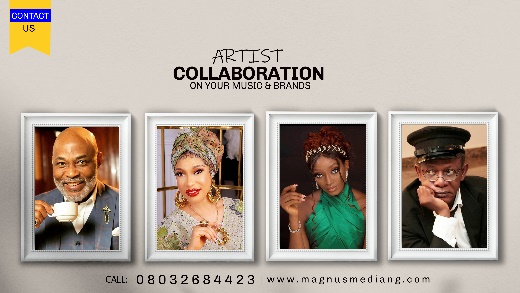 3
FILMING, MUSIC VIDEO, INTERVIEW & DOCUMENTARY PRODUCTION
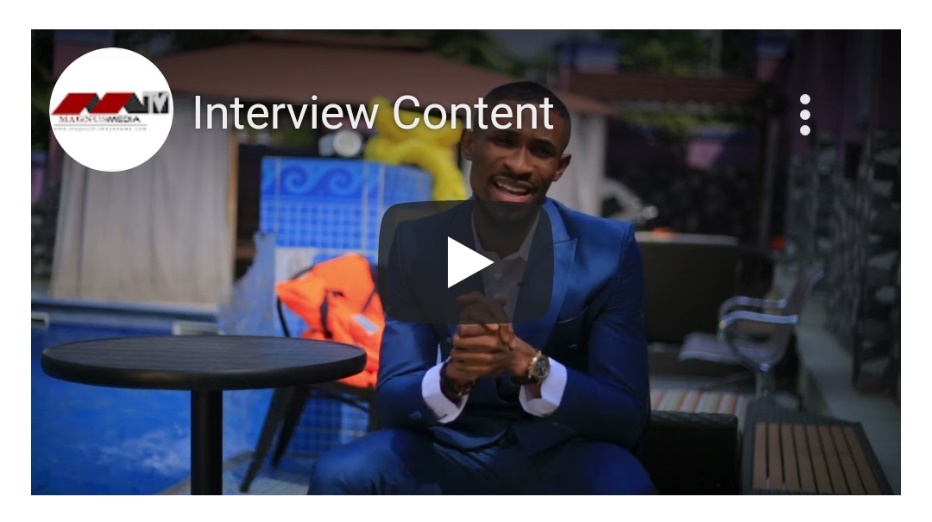 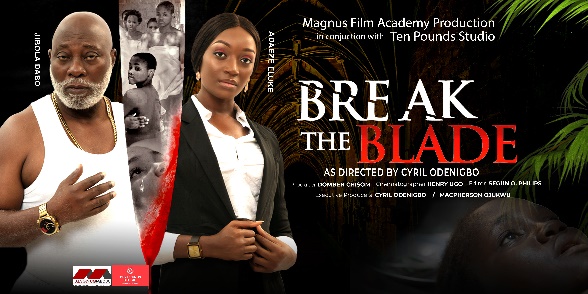 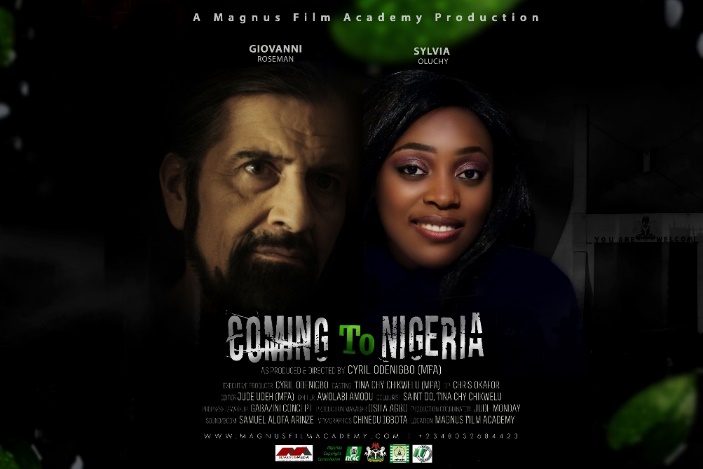 4
OUR SERVICES
CONTENT CREATION / ANIMATION (VFX) SERVICES
Creative videos for business promotion, 3D animation and VFX, Company Profiling and Product Photoshoot
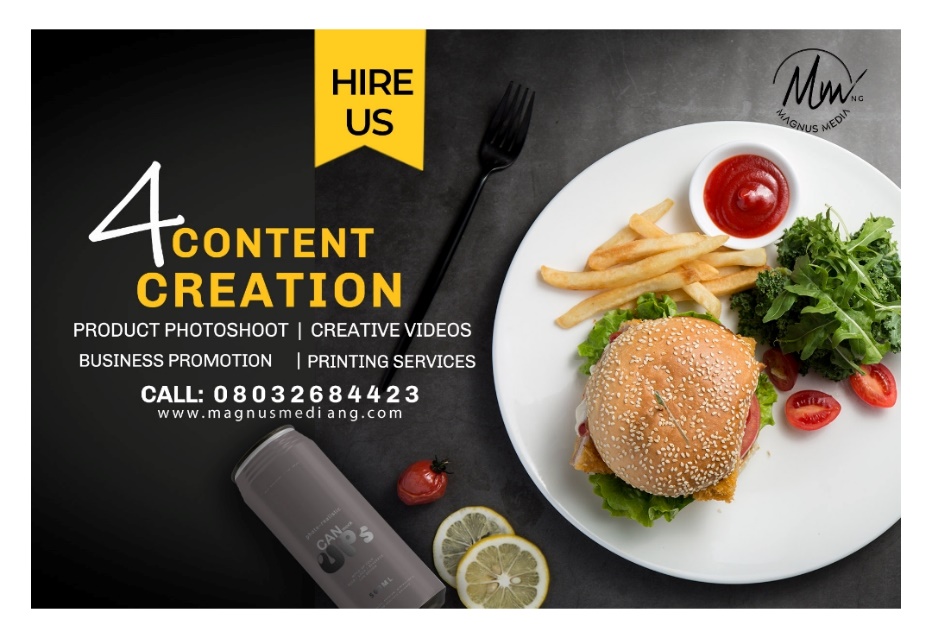 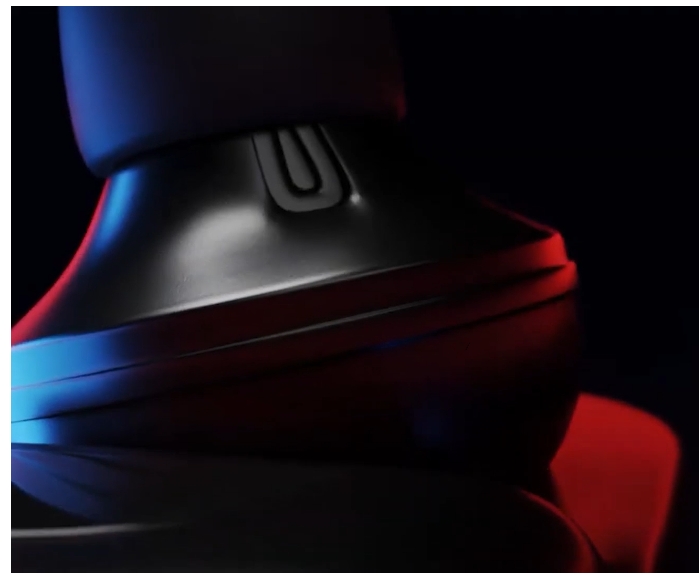 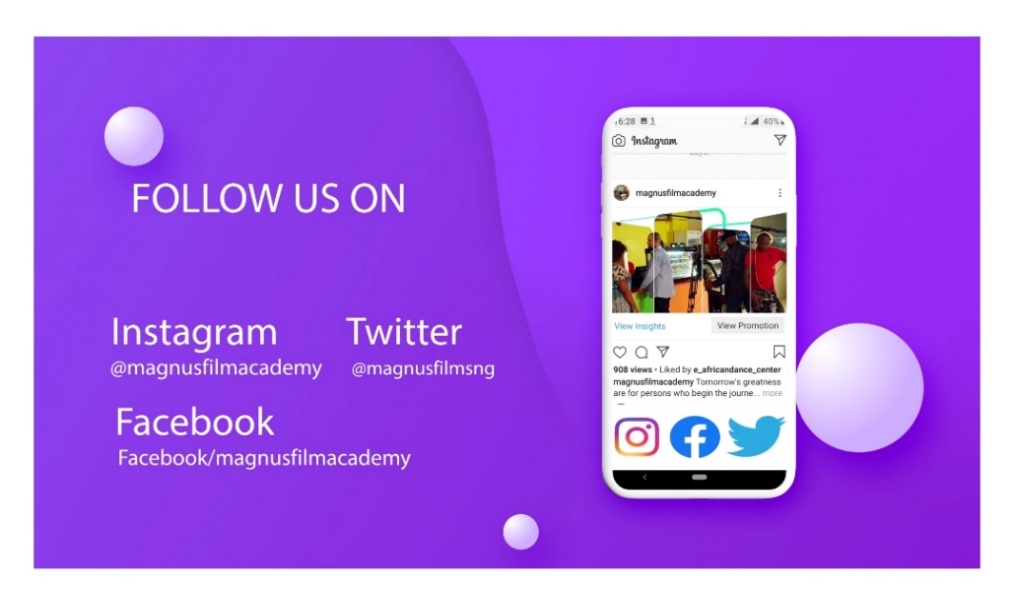 5
01
02
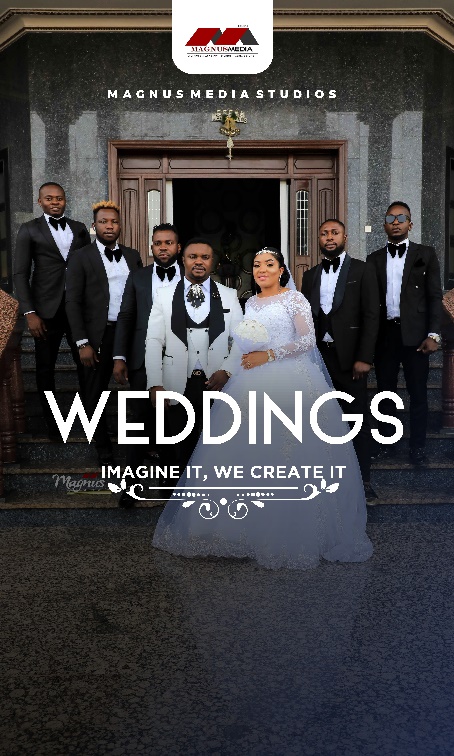 EVENT COVERAGE AND MEDIA SERVICES
Photography, Videography, Drone, Prewedding, Bridal Shower and the deliverables
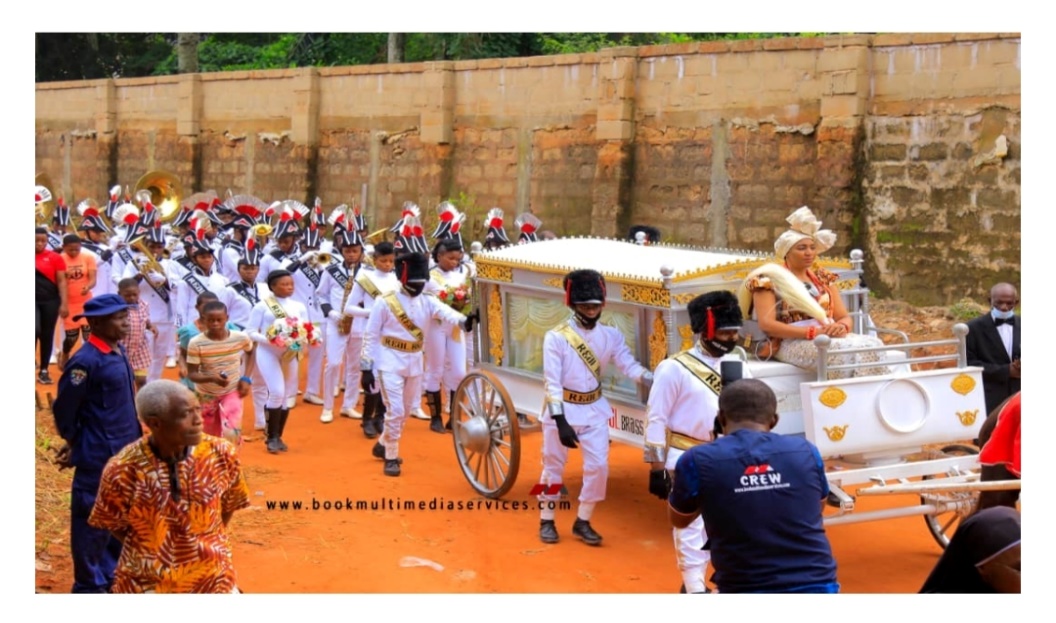 03
04
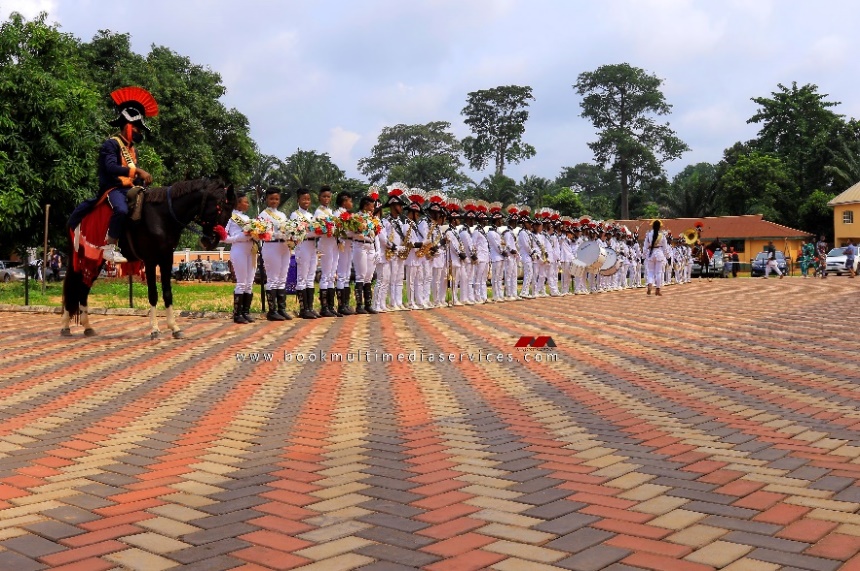 6
OUR BENEFICIARIES
HAVE TRAININED
OVER
2000
OTHER AFRICAN
COUNTRIES
We have had participants from all works of life within Nigeria and Africa, who attended our hand-on training on multimedia business and filmmaking and also have awarded scholarships to many.
NIGERIA
70%
30%
MALE
FEMALE
OUR BENEFICIARIES
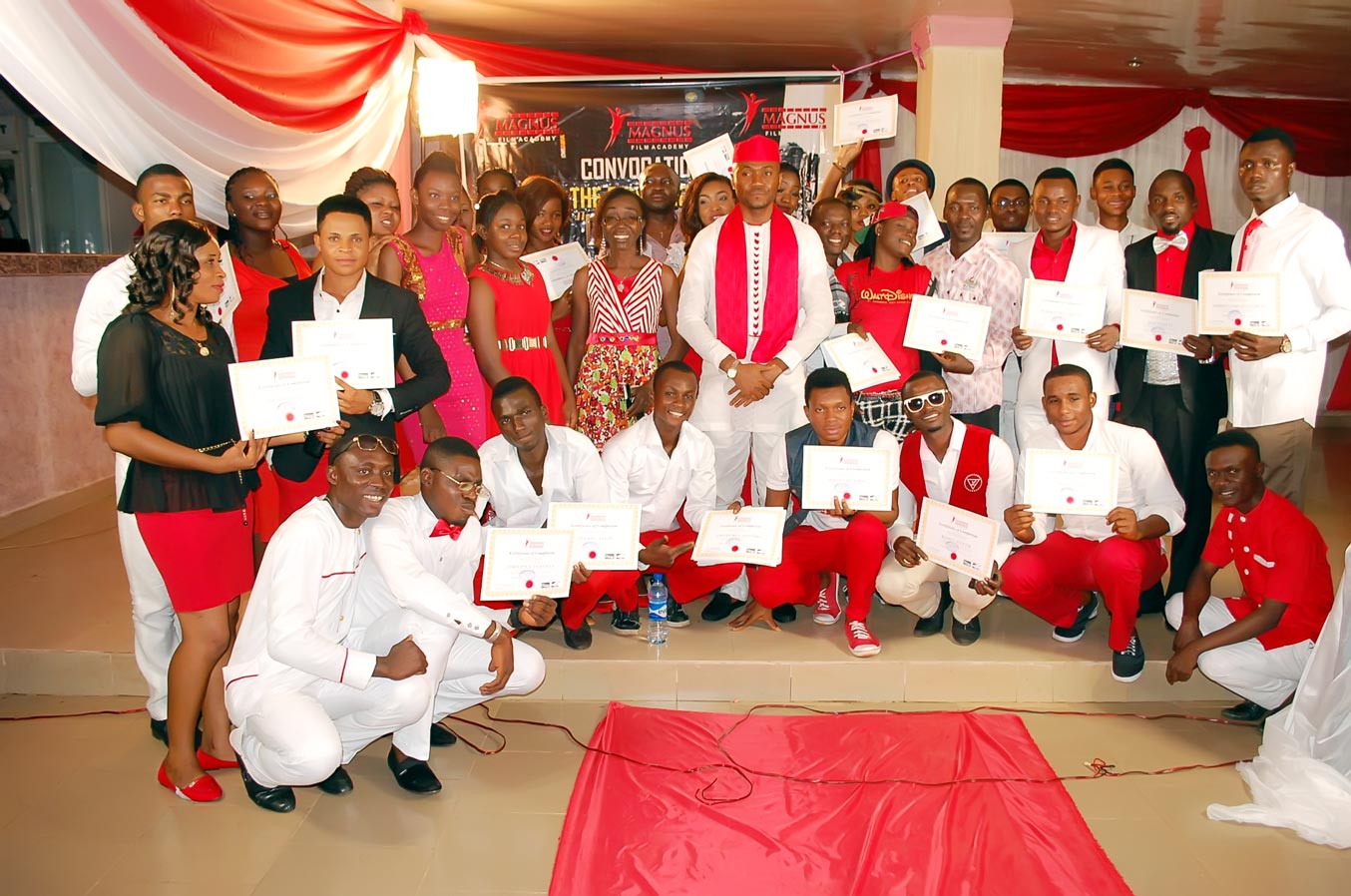 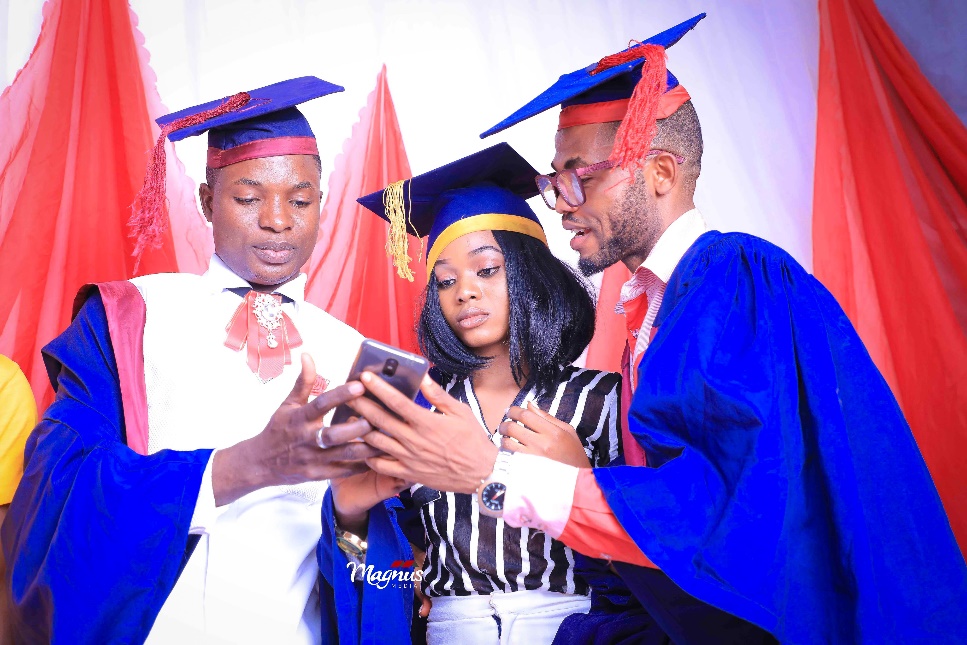 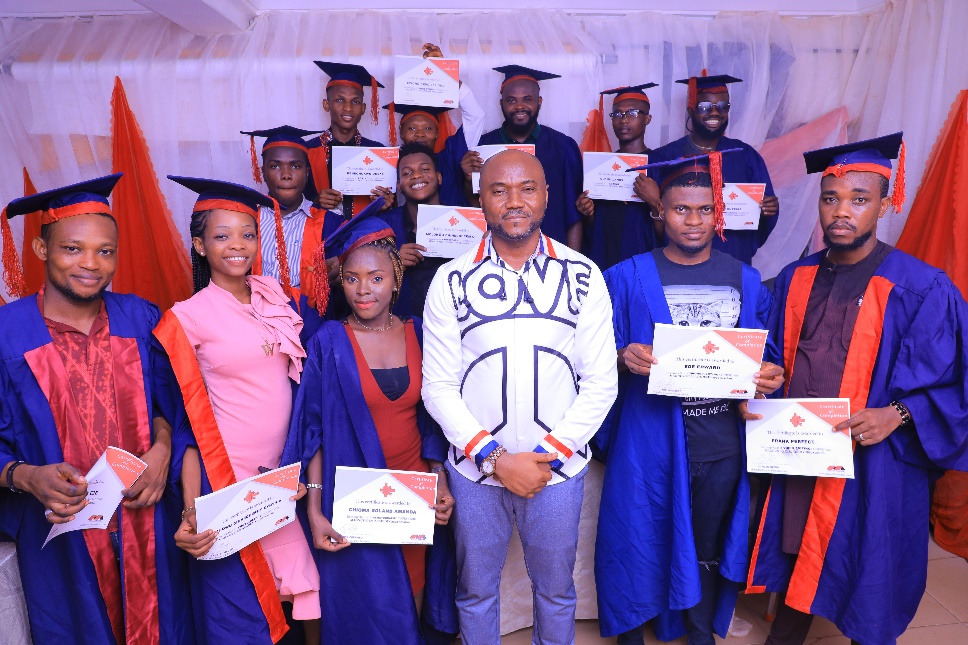 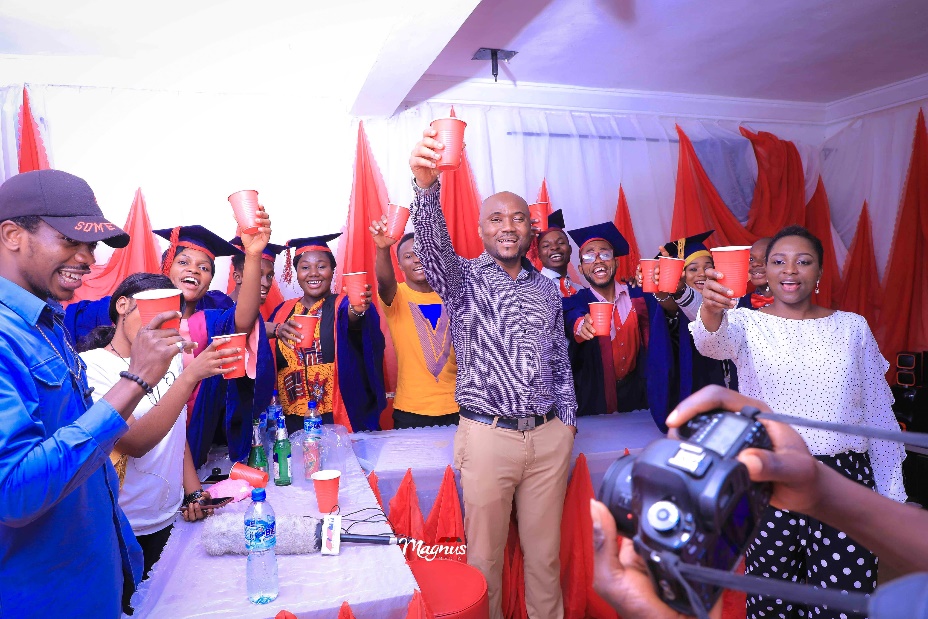 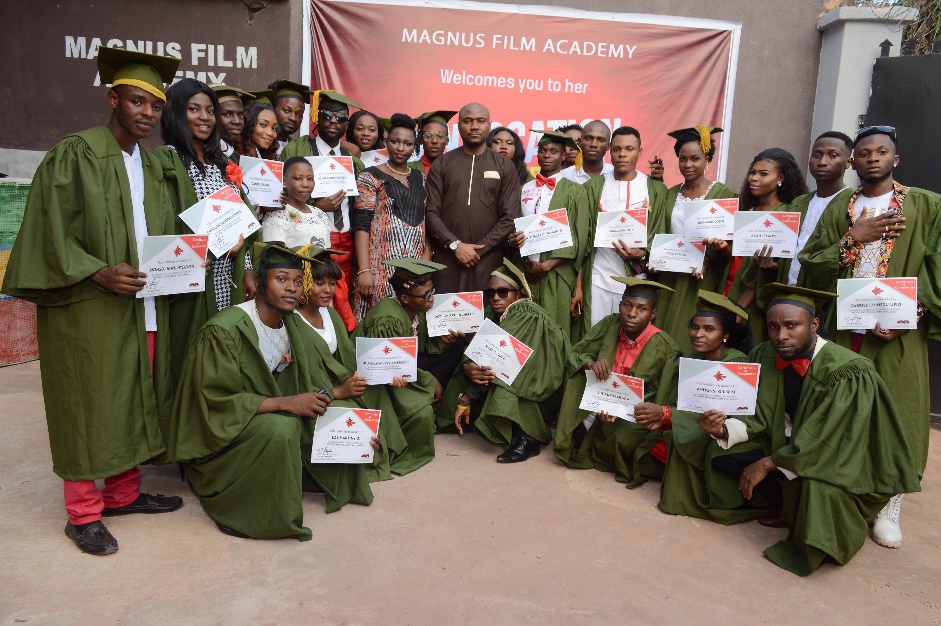 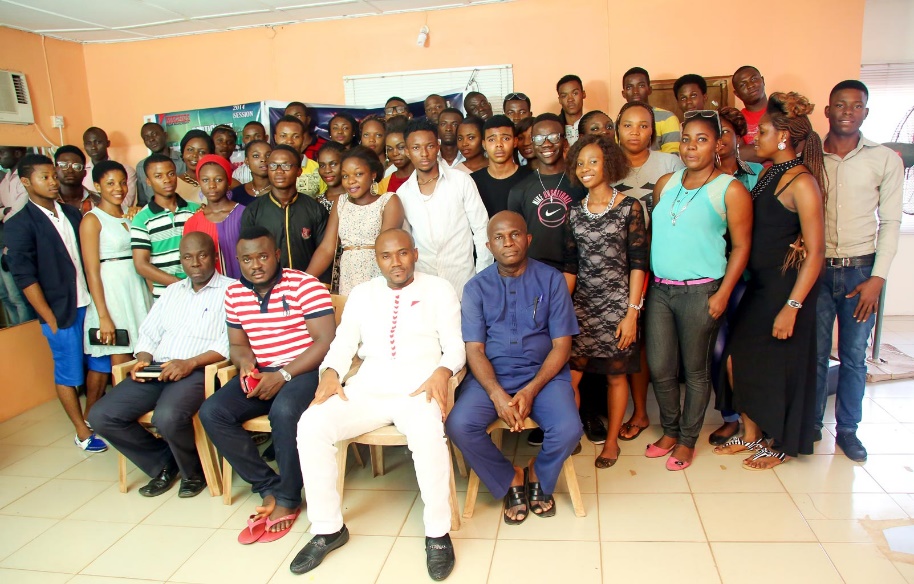 OUR BENEFICIARIES
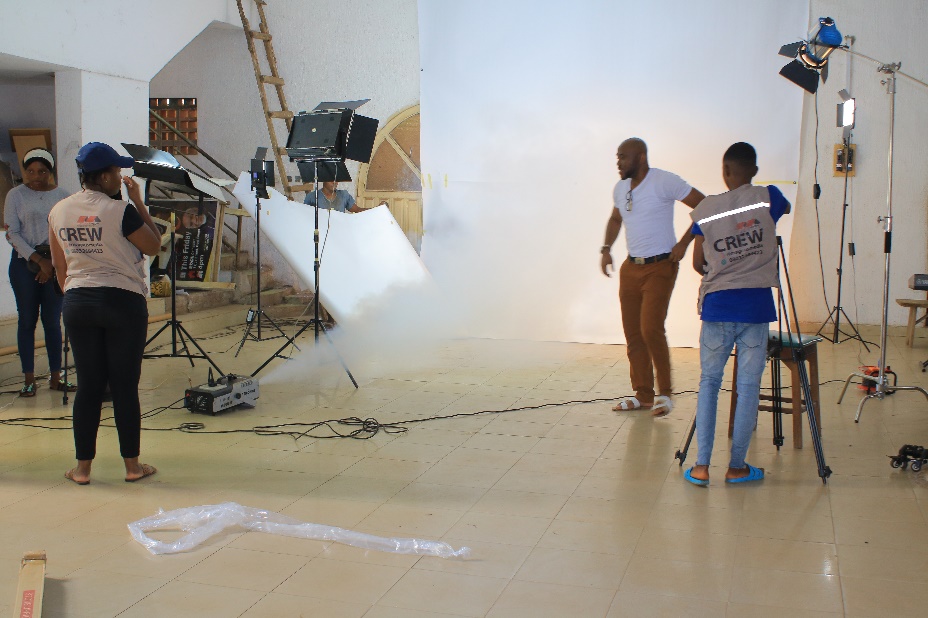 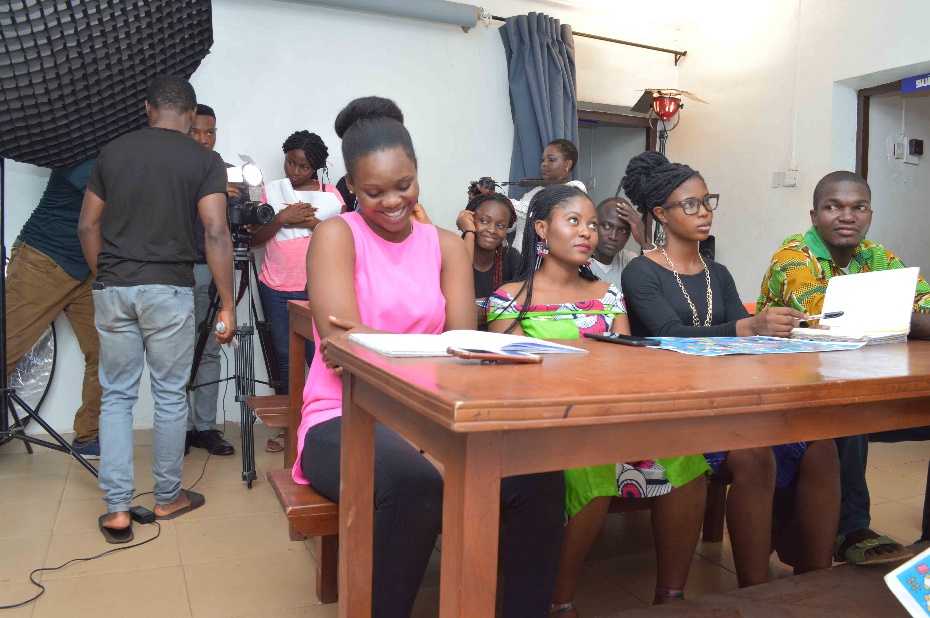 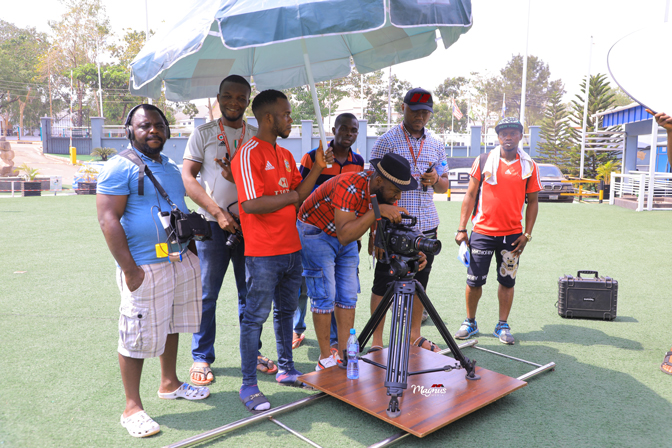 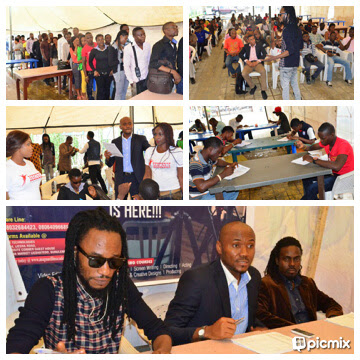 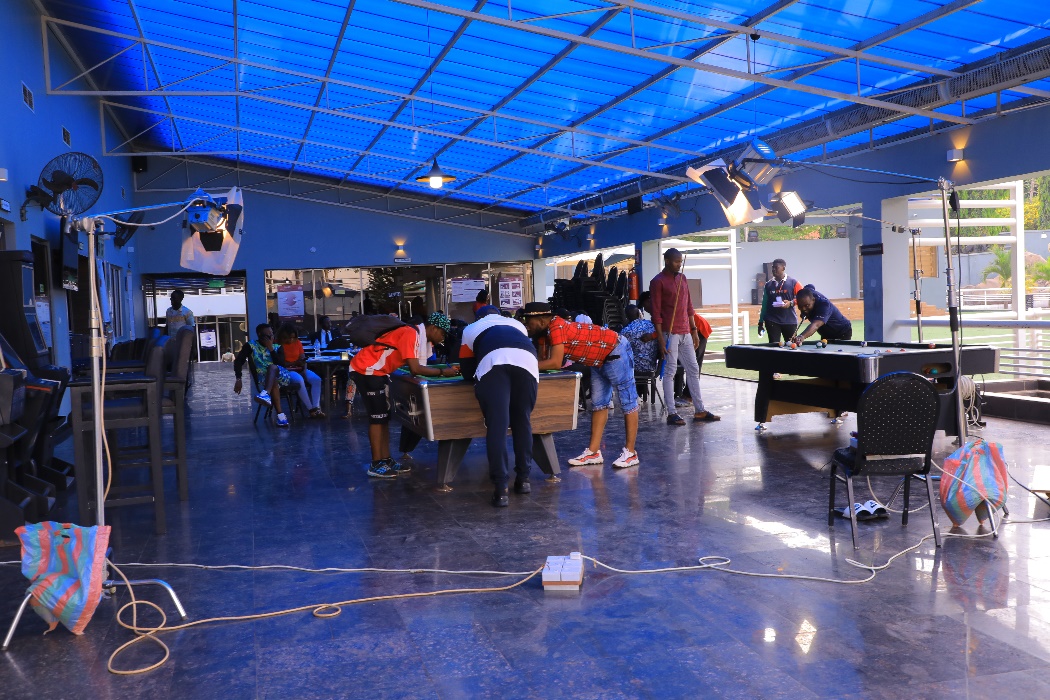 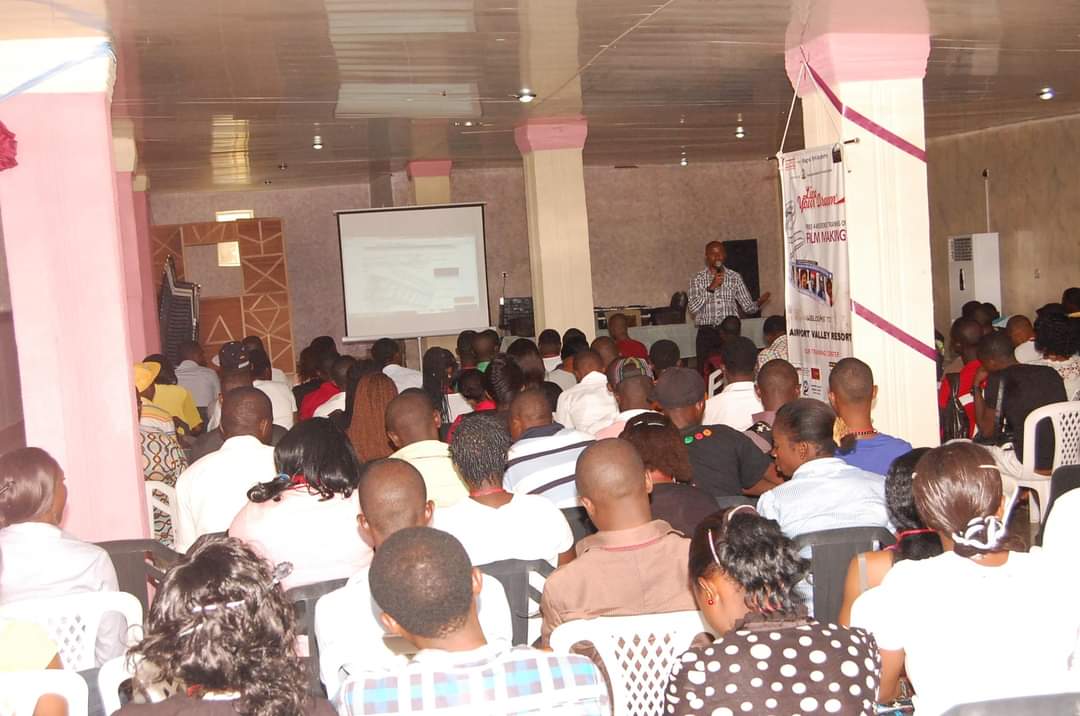 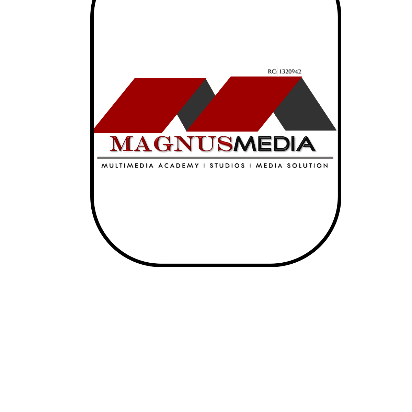 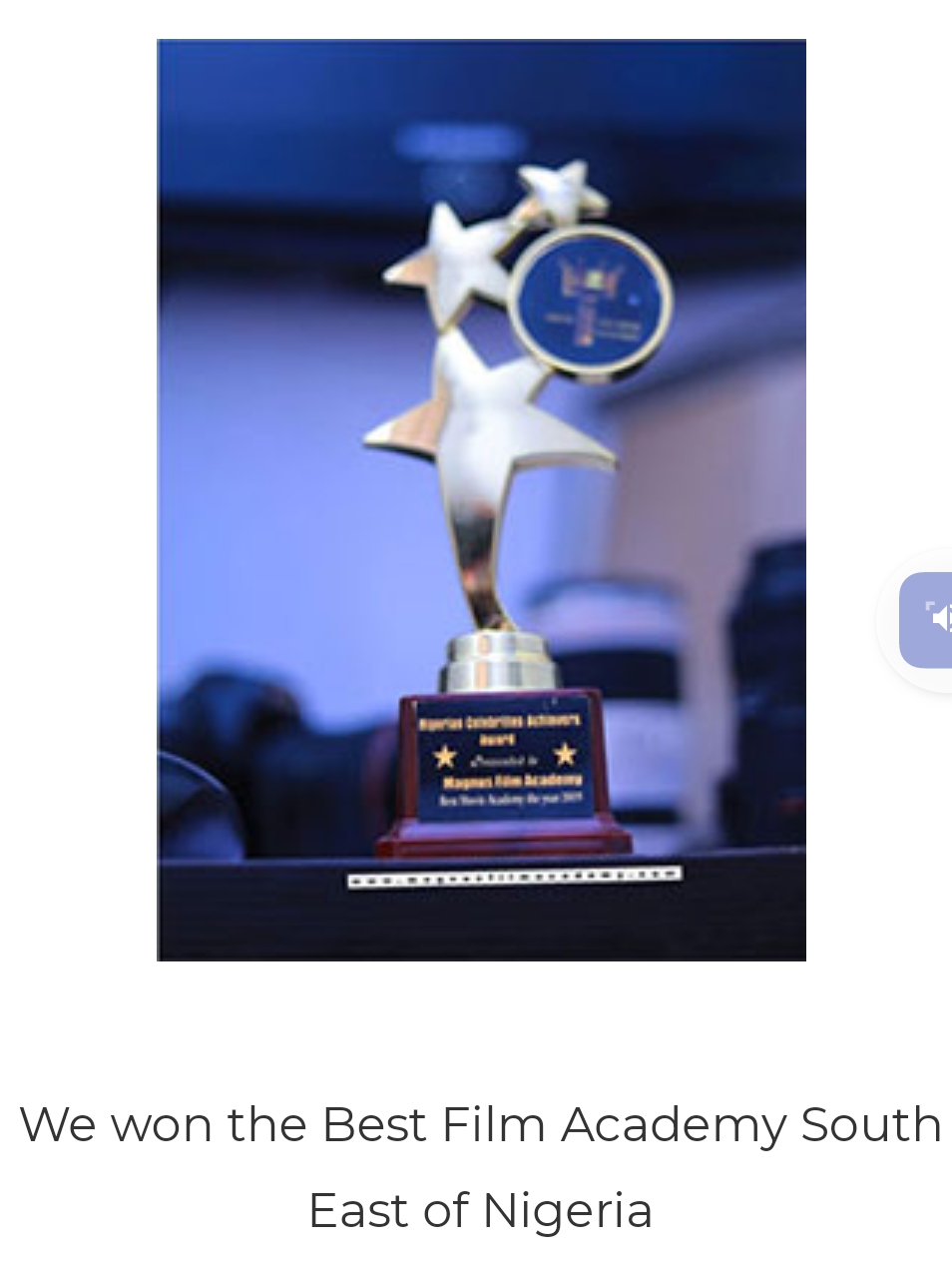 04
AWARDS & TESTIMONIALS
Excellence is the unlimited ability to improve the quality of what you have to offer
AWARDS
MADE IN NIGERIA AWARDS 2022
BEST FILM ACADEMY 
SOUTH EAST NIGERIA 2019
WEALBLING CITY AWARDS
Awarded the Best Film Academy 
in the South East Nigeria 2019
Award of Recognition for our numerous 
contributions in empowering the youth.
Outstanding in Film/TV Production
TESTIMONIALS
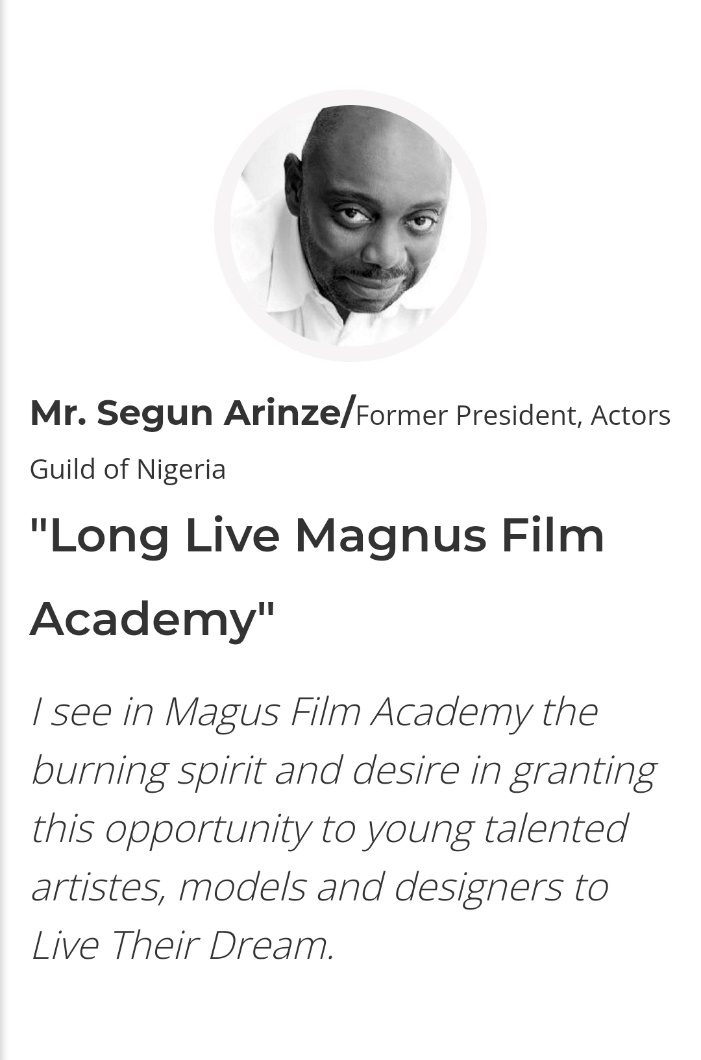 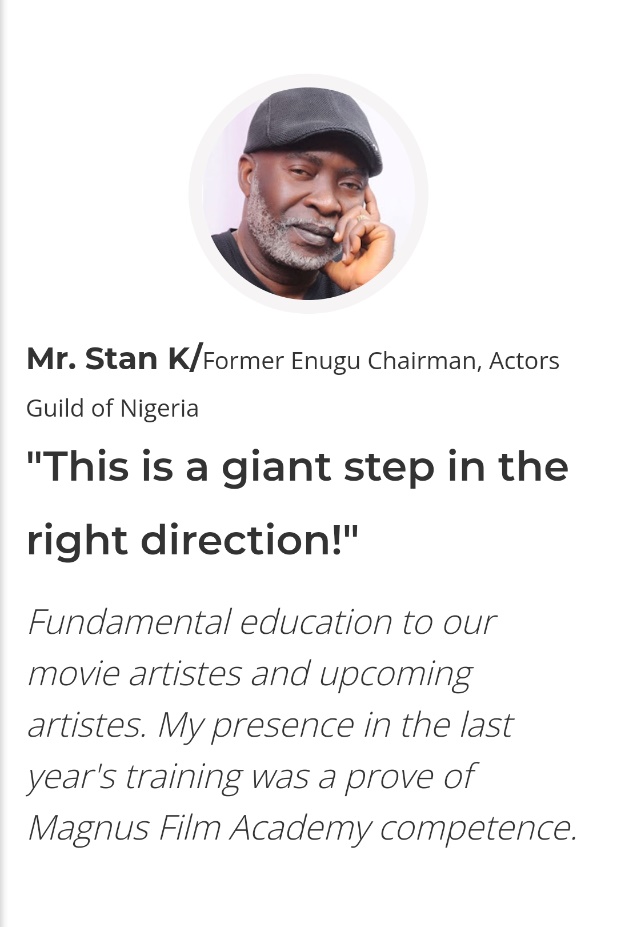 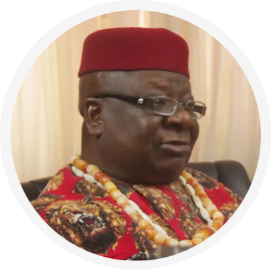 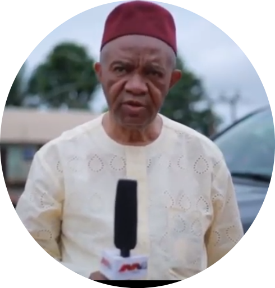 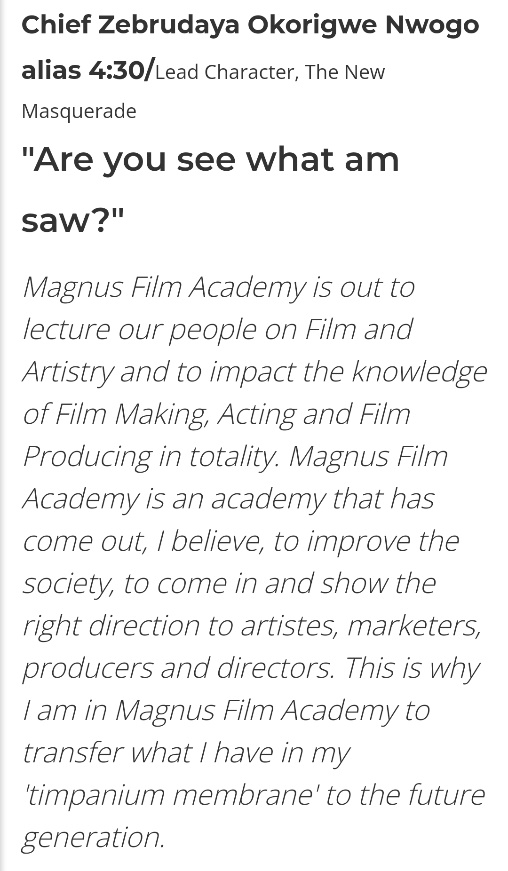 Mr. Goody Egbuji
General Manager , Projects of Nigerian
National Petroleum Corporation (NNPC)
‘Their documentation of 
events very legendary’
We are particularly grateful to Magnus Media for very effective coverage of 
our events. They are professional in their attitude and they conduct themselves
very well.
Their documentation of events very legendary.
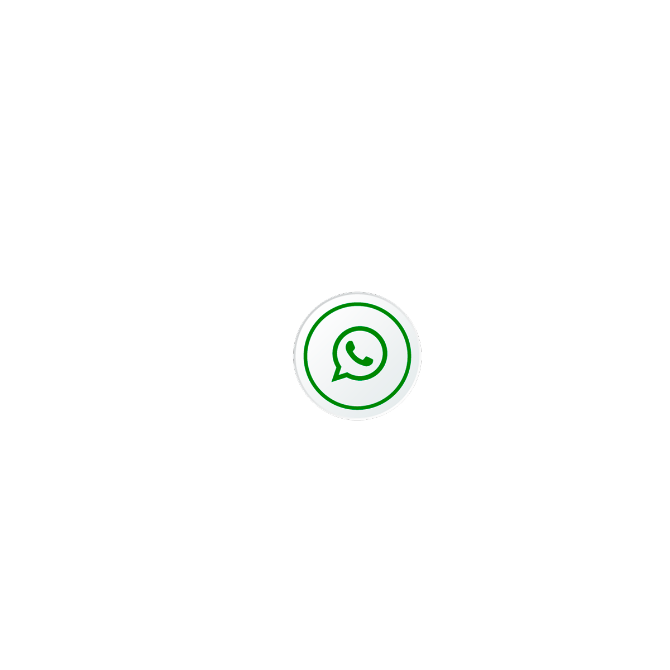 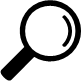 CONTACT US
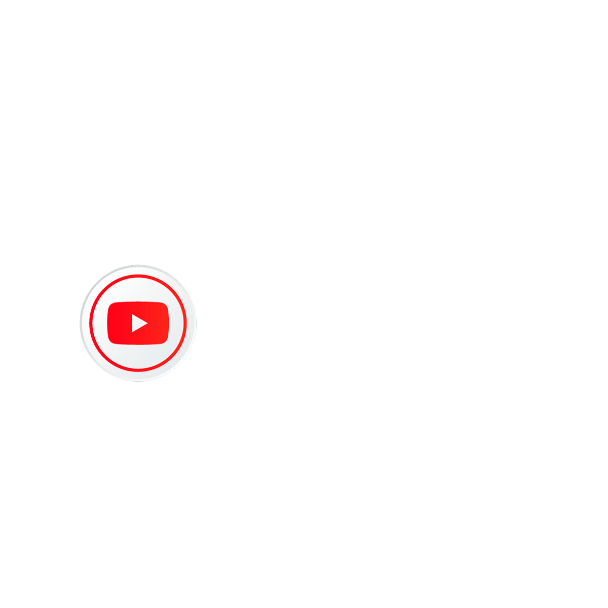 + 2 3 4 8 0 3 2 6 8 4 4 2 3
+ 2 3 4 8 0 3 3 0 7 6 3 0 5
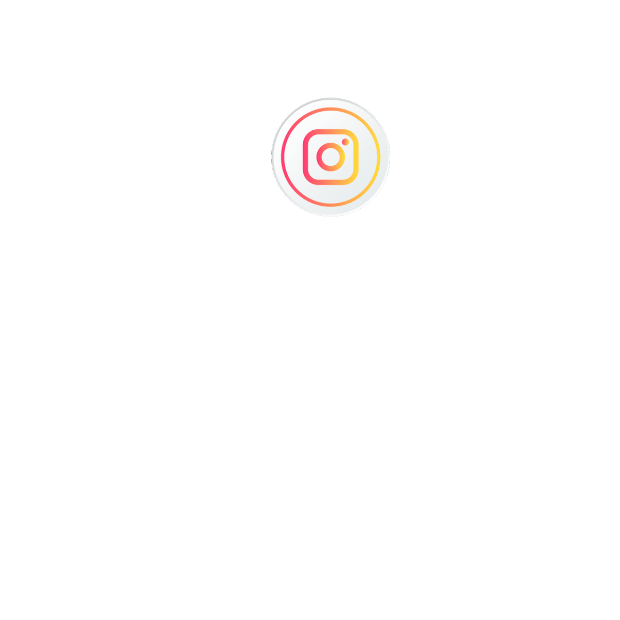 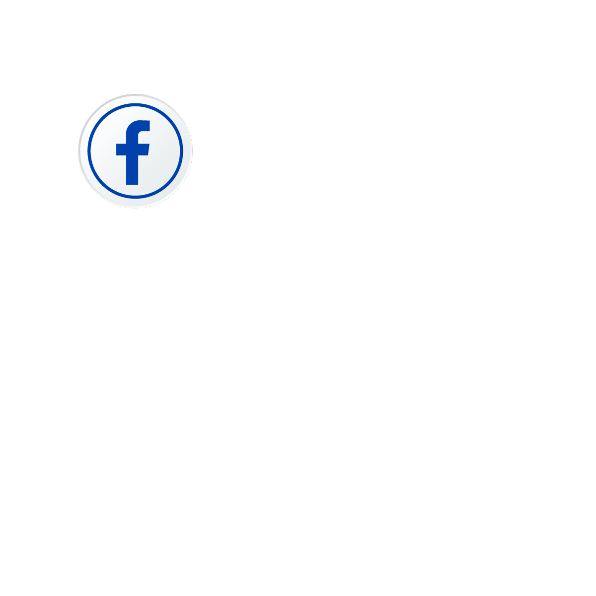 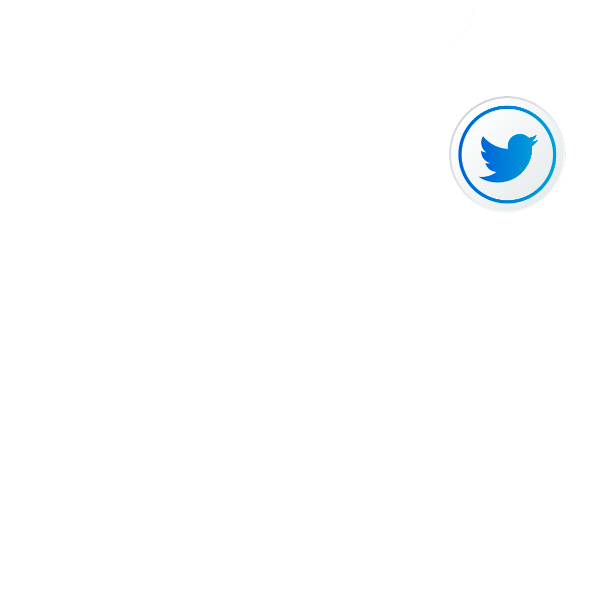 magnusfilms
magnusmediatv
magnusfilmacademy
@magnusmedia
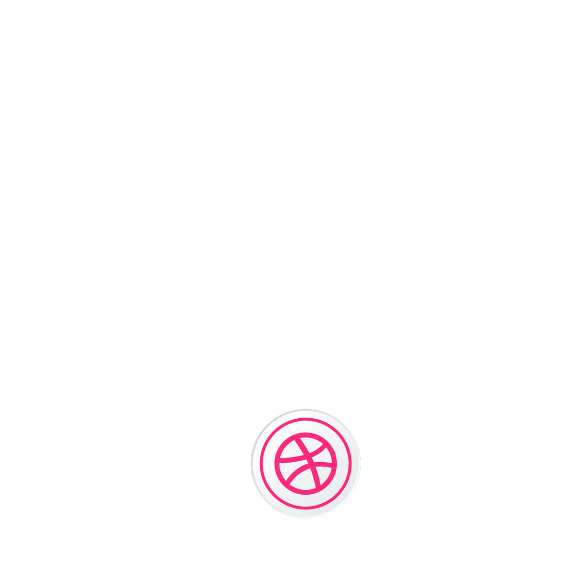 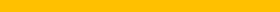 magnusmediang@gmaiI.com
magnusproductionsng@gmail.com
w w w . m a g n u s m e d i a n g . c o m
w w w . m a g n u s f i l m a c a d e m y . c o m
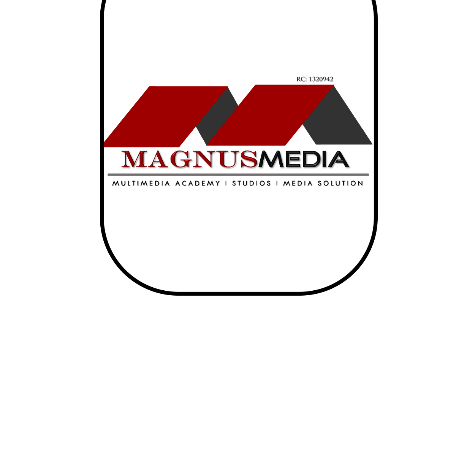 Thank You!
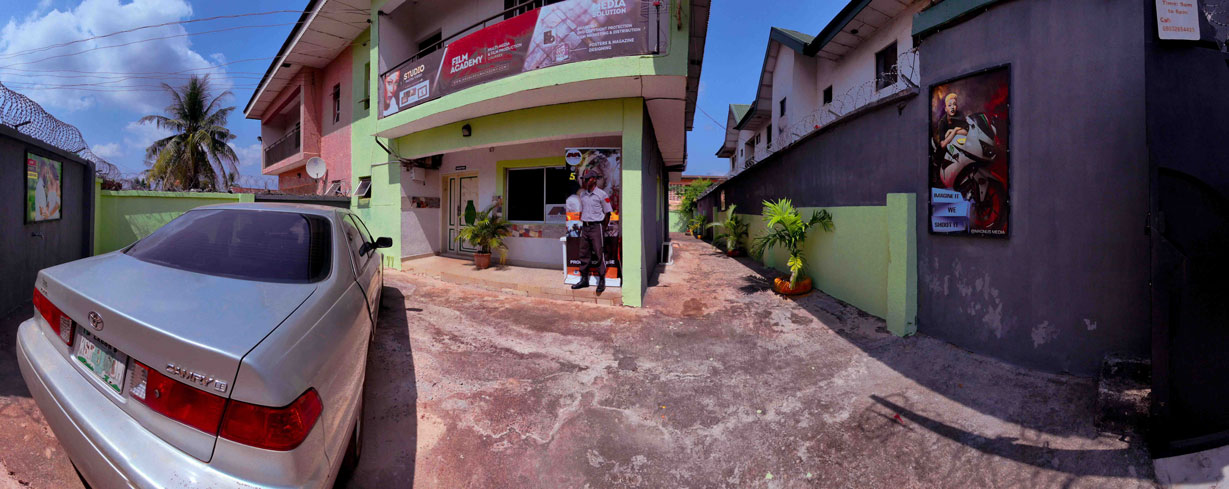 No. 26 First Avenue off Damijah Road Trans Ekulu Enugu Nigeria
w w w . m a g n u s f i l m a c a d e m y . c o m